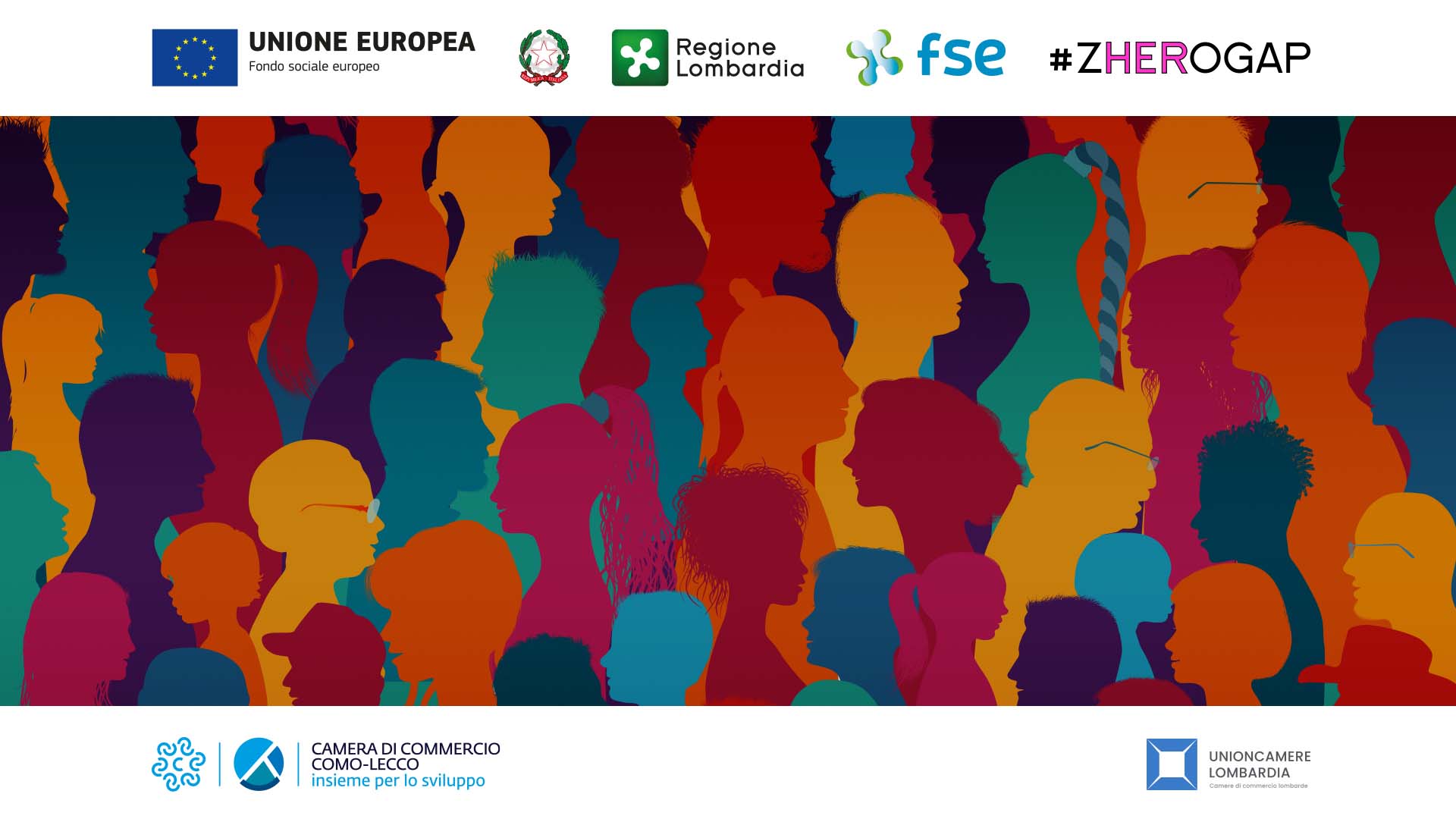 CCIAA Como – Lecco , 28 giugno 2023
Verso la certificazione della parità
di genere: “Tutela della genitorialità e conciliazione vita-lavoro”

L’evento inizierà alle ore 15.00
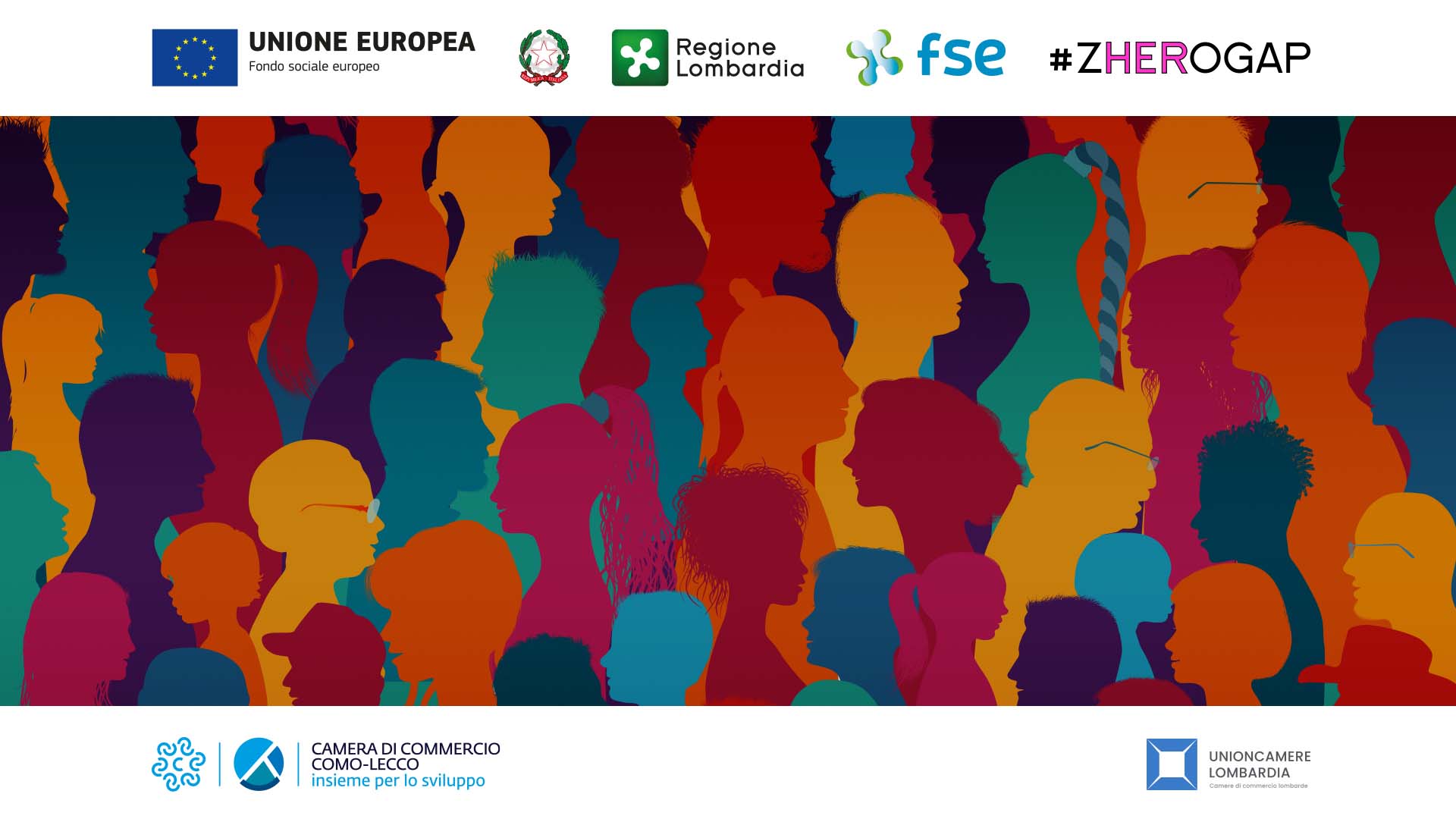 Guido Cecchini
HR & Legal manager_Gender Equality Advisor
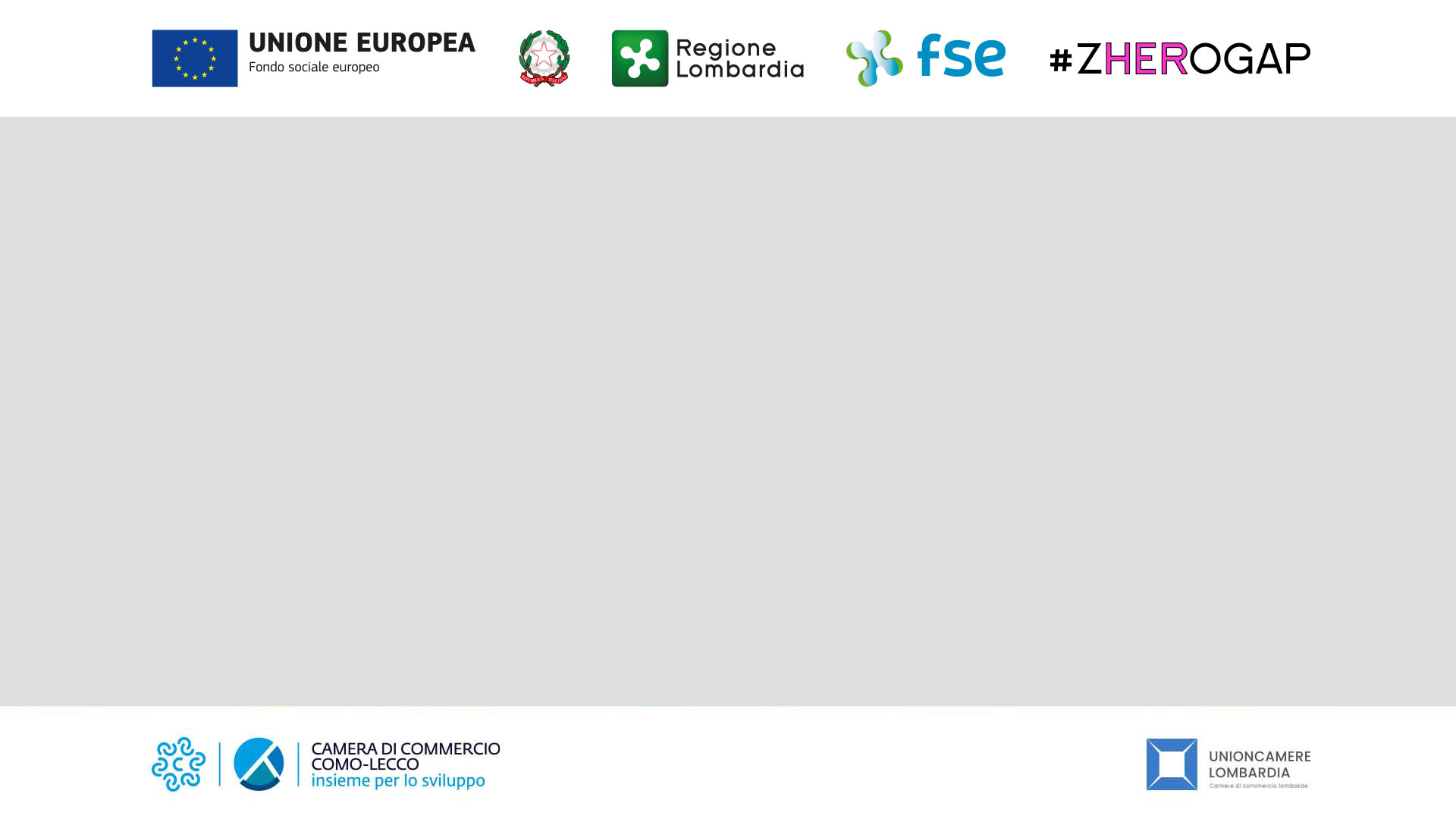 Quale Contesto?_1
Secondo il rapporto sulla parità di genere del World Economic Forum del 2022, nessun Paese al mondo ha colmato il divario di genere. Su 156 Paesi, l’Italia si colloca al 63esimo posto.

Nel marzo del 2020 l’Unione Europea ha predisposto il documento «La strategia per la parità di genere 2020-2025 ».

Nel luglio del 2021 l’Italia ha predisposto la Strategia nazionale sulla Parità da genere 2021 – 2025, ispirata alla strategia dell’Unione Europea e collegata a doppio filo al capitolo «inclusione e coesione» del PNRR.
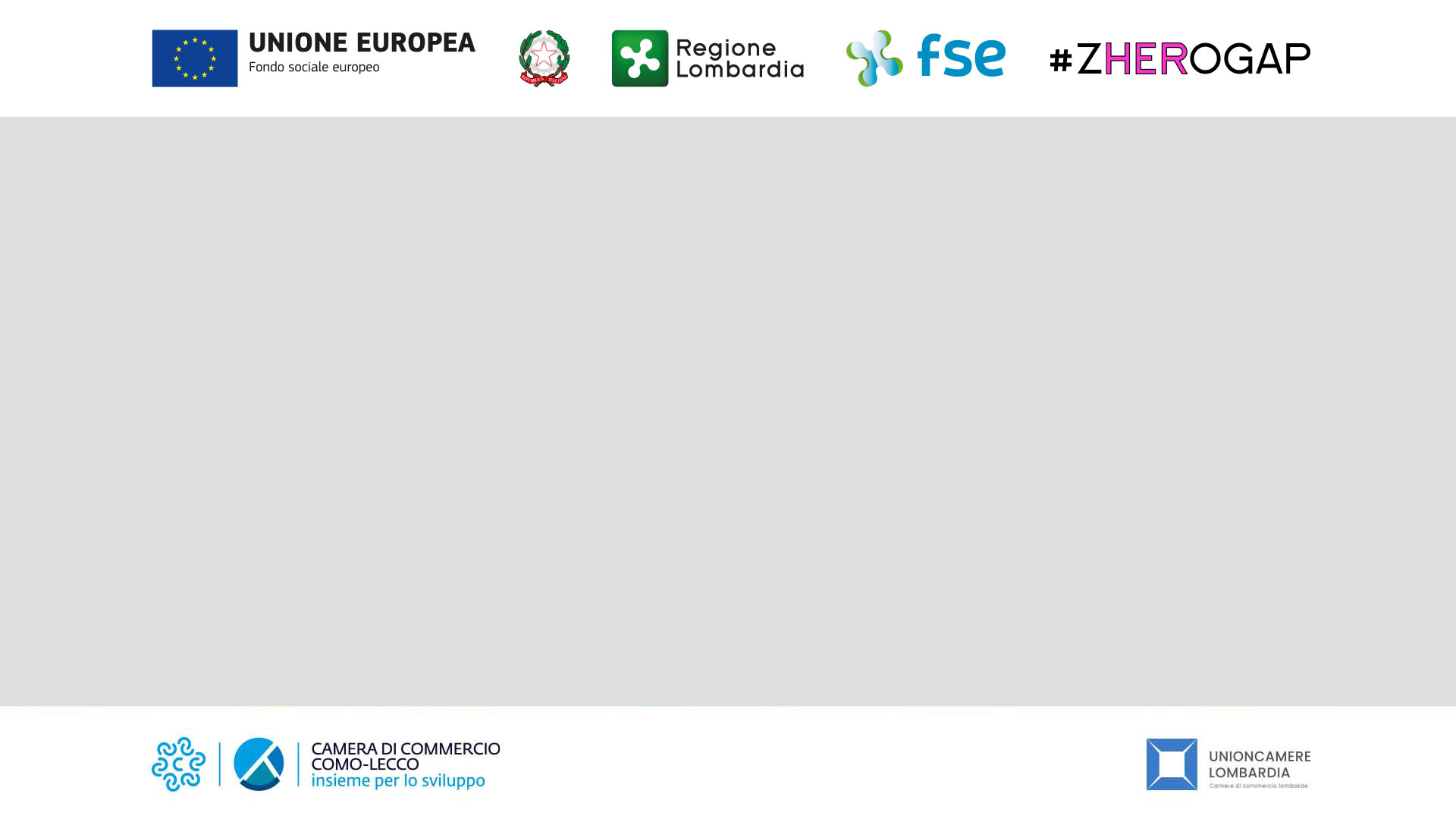 Quale Contesto?_2
La principale produzione legislativa riconducibile a tale Strategia è la legge n. 162/2021 che, tra le altre cose, introduce la CERTIFICAZIONE PER LA PARITA’ DI GENERE.

Esistevano già Enti ed Associazioni che rilasciavano certificazioni di questo tipo.

Con un decreto di aprile 2022, il Ministero delle Pari opportunità ha chiarito che l’unica certificazione valida a norma del novellato Codice delle Pari Opportunità è quella conseguita ai sensi della PdR 125:2022.
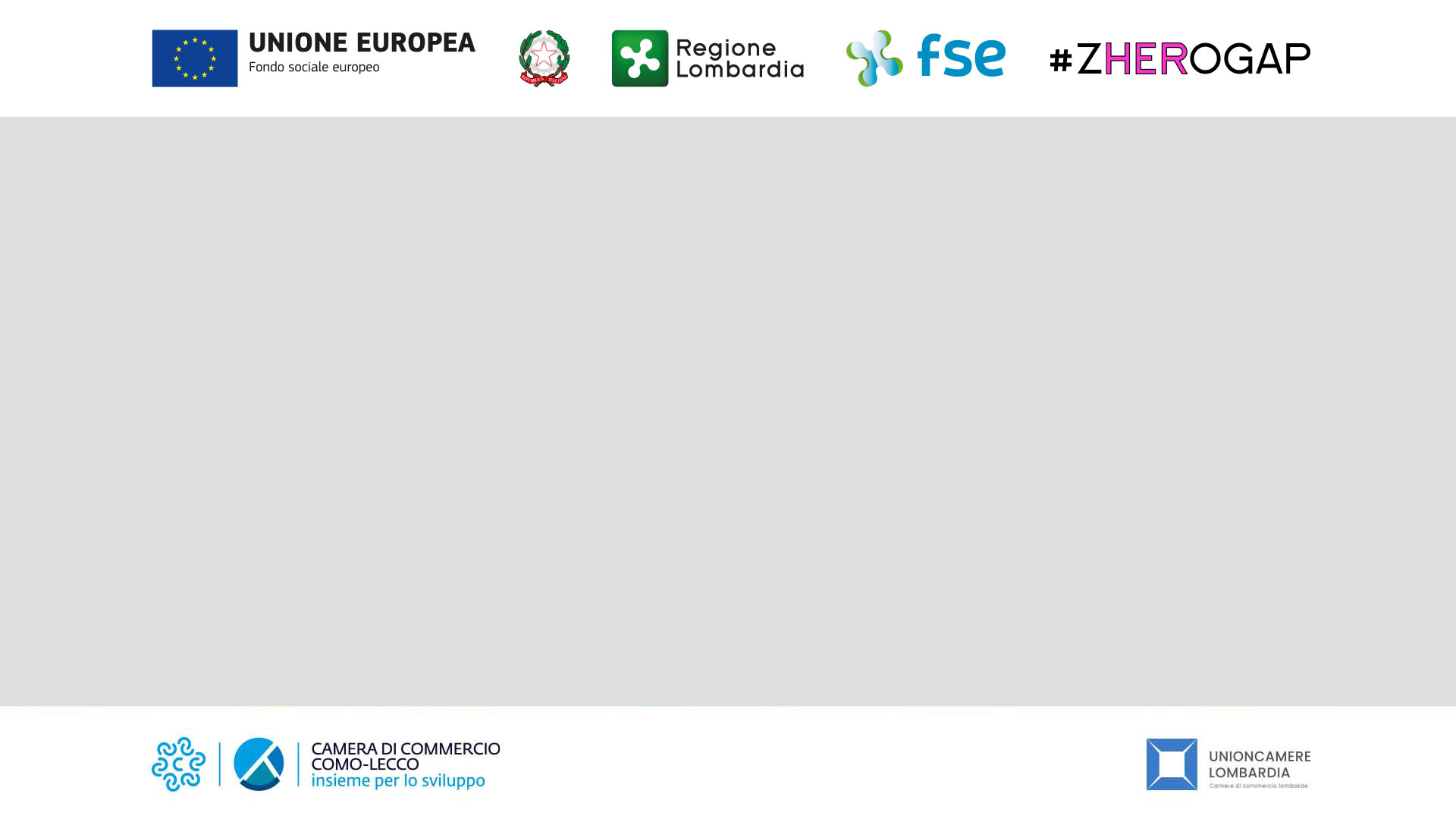 Cos’è una Prassi di Riferimento
E’ un documento che introduce prescrizioni tecniche relative ad un determinato settore quando non esiste ancora una NORMA UNI a copertura della materia.
 
La PdR introduce un SISTEMA DI GESTIONE  insieme di regole e procedure definite da una norma riconosciuta a livello internazionale, che un’organizzazione adotta allo scopo di raggiungere un obiettivo  superamento del divario di genere in ambito lavorativo.

Chi certifica la sussistenza dei requisiti per il sistema di Gestione? Solo Organismi di certificazione accreditati presso ACCREDIA.
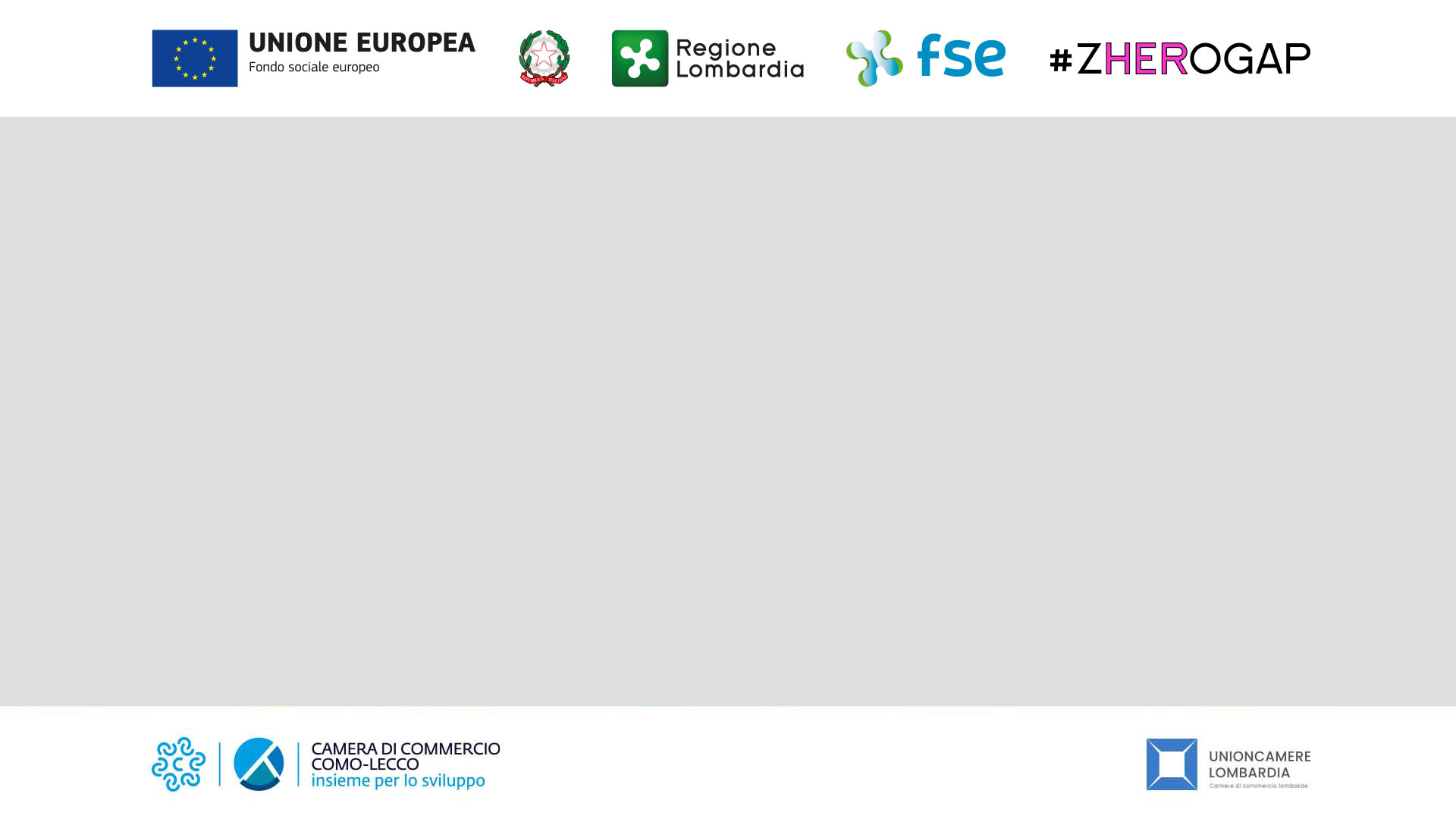 Il Sistema di Gestione PDR 125:2022
La prassi di riferimento definisce un sistema per la verifica di un insieme di  indicatori 
prestazionali (KPI) tanto quantitativi che  qualitativi relativi a 6 aree di osservazione:
1  Cultura e strategia (15%)2  Governance (15%)3  Processi HR (10%)4  Opportunità di crescita (20%)5  Equità remunerativa (20%)6  Tutela genitorialità e conciliazione vita-lavoro (20%)

In totale gli indicatori sono 33. 

Ogni area e gli indicatori di ogni area hanno un peso specifico e la certificazione si ottiene al raggiungimento di uno score minimo del 60%.
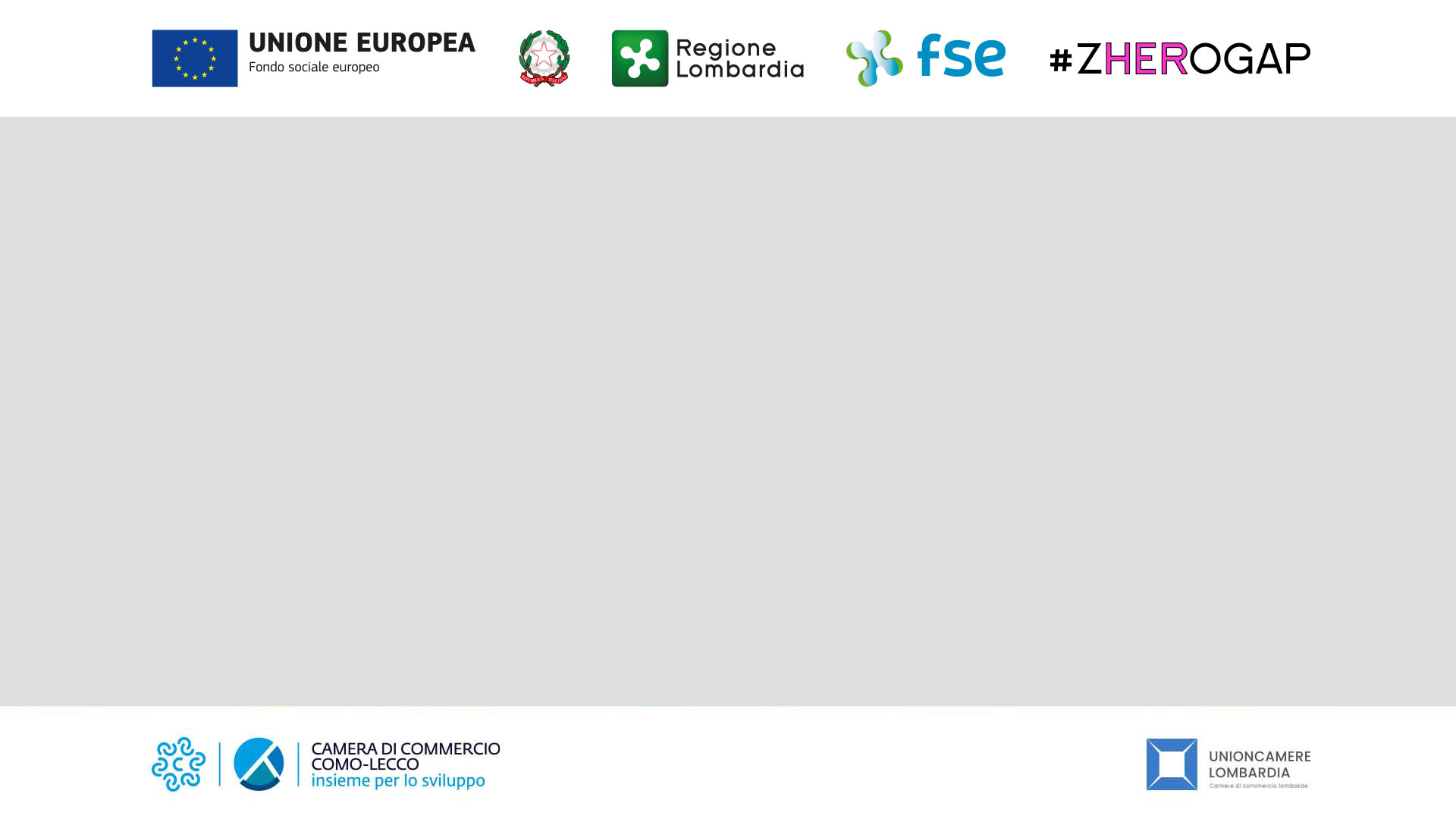 Le Semplificazioni
«Al fine di assicurare l’opportuna coerenza con le diverse realtà organizzative si prevede che gli indicatori afferenti alle 6 Aree sopracitate, siano applicabili secondo un principio di proporzionalità che ne definisce un’applicazione proporzionale e graduale in ragione del profilo dimensionale dell’organizzazione considerata quale sintesi della differente» articolazione e complessità organizzativa. 







Sono previste semplificazioni per le organizzazioni appartenenti alla fascia 1 (micro-organizzazione) e fascia 2 (piccola organizzazione).
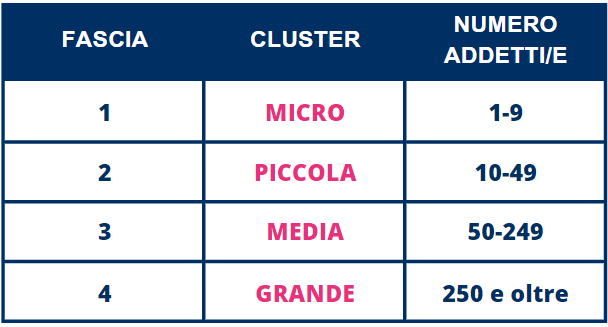 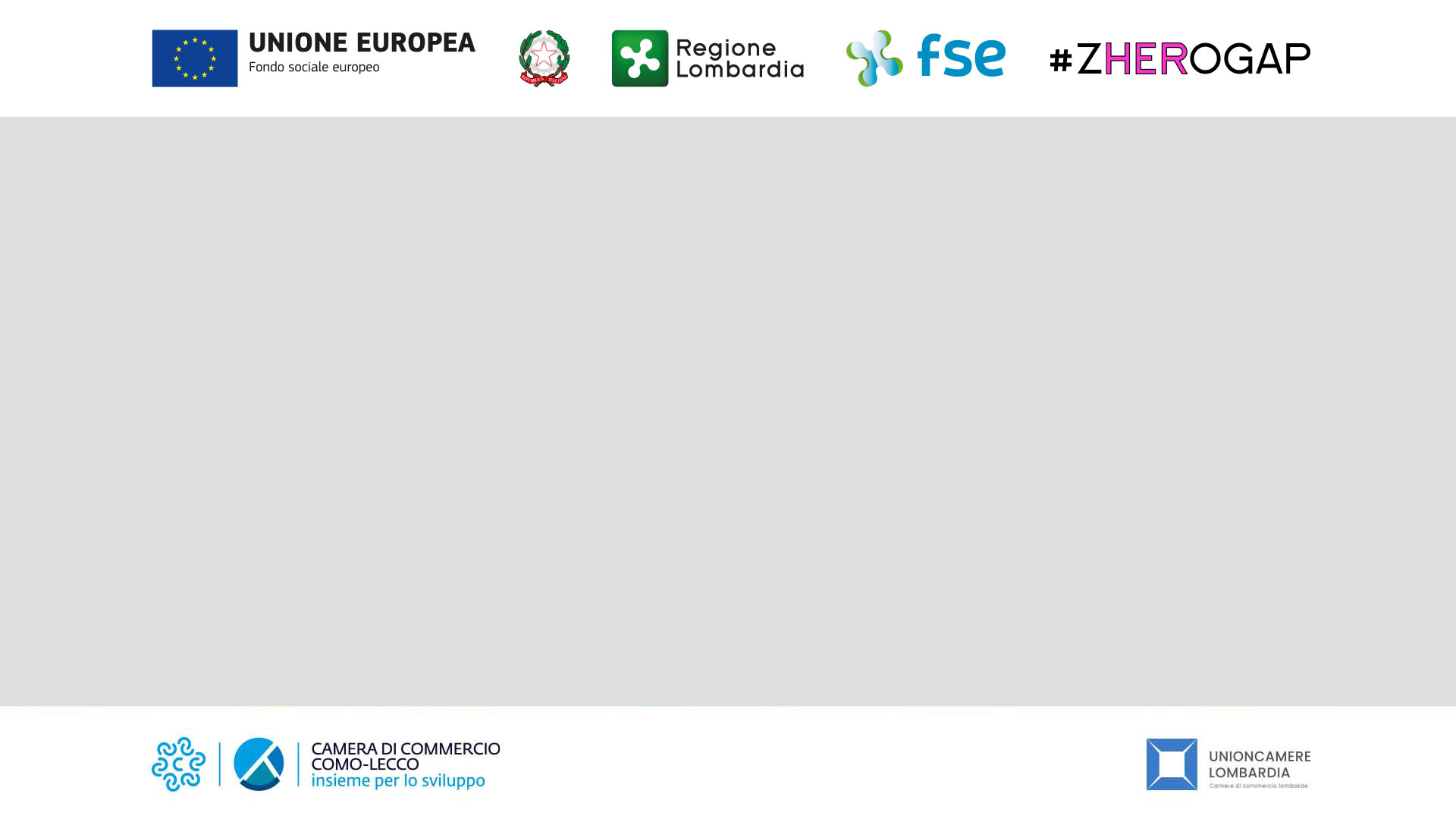 Il percorso per ottenere la certificazione
Per comprendere le azioni da implementare, occorre preliminarmente comprendere il proprio livello di maturità iniziale.

Nessuna organizzazione parte da zero, perché è verosimile che: 

siano state già implementate iniziative che, al di fuori di una logica di sistema, siano riconducibili ad un KPI della Pdr (smart working, piano di incentivazione, misure a sostegno della genitorialità)

siano stati implementati altri sistemi di gestione che, a vario titolo, agevolano la costruzione del sistema Pdr 125:2022 (es. ISO 9001, SA 8000, ISO 30415)
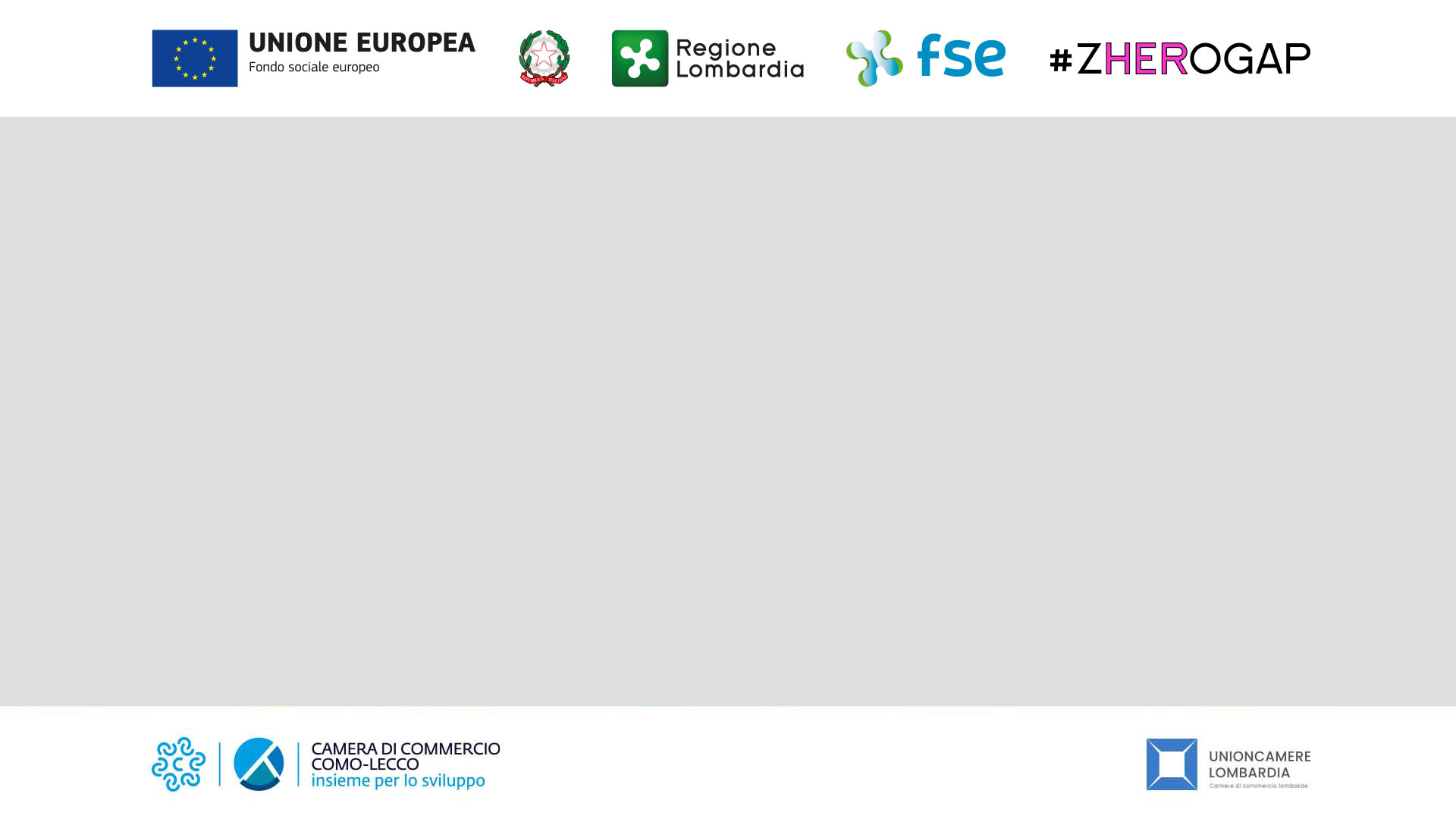 Un Percorso Virtuoso
CHECK UP E 
GAP ANALISI
SISTEMA DI GESTIONE
AUDIT
INTERNO
AUDIT CERTIFICAZIONE
Misurare il livello di maturità e redigere una GAP ANALISI
Condotto dall’Organismo di Certificazione
Realizzazione e rendicontazione di un audit interno
Progettare e realizzare un Sistema di Gestione
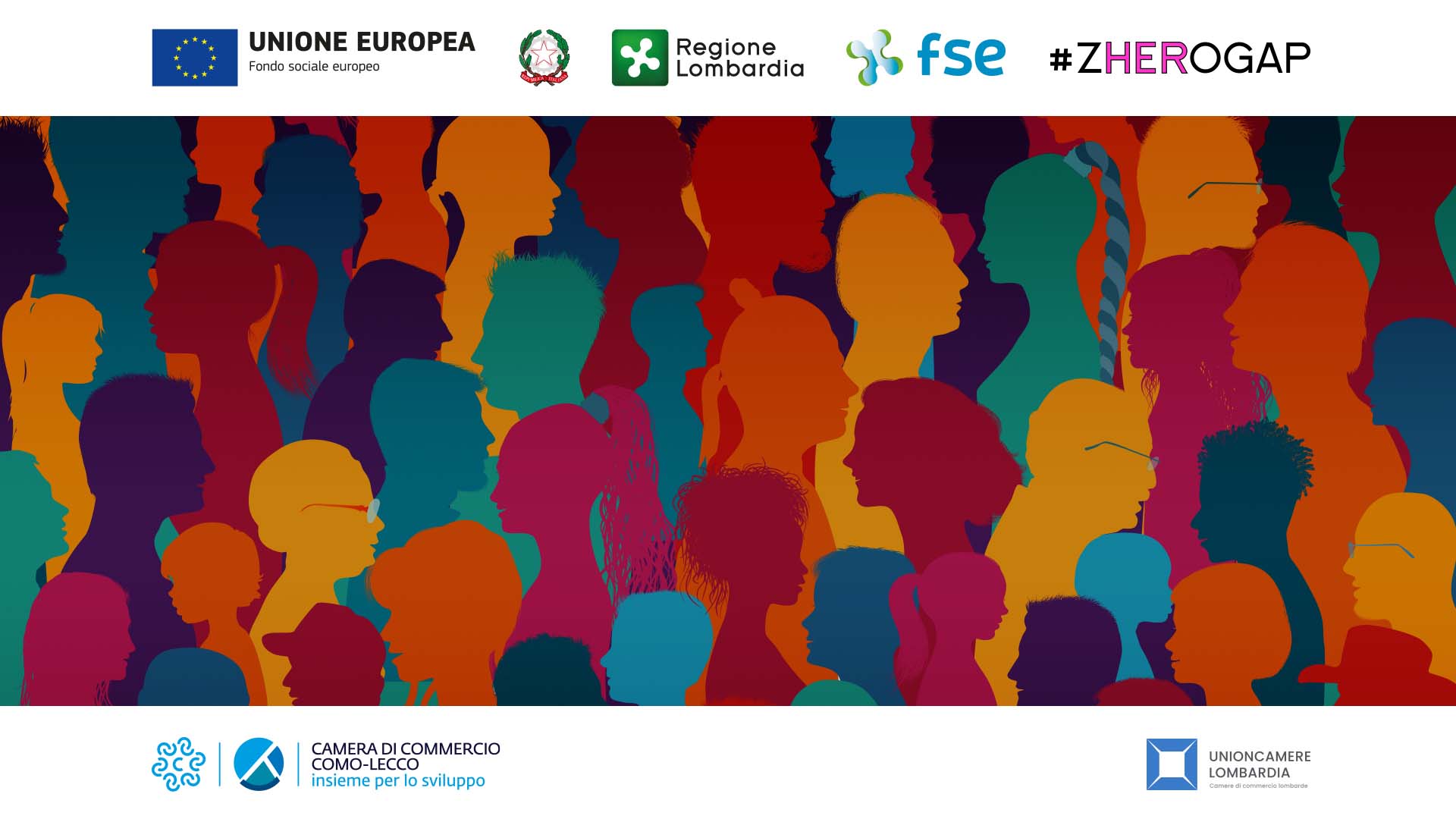 CCIAA Como - Lecco, 28 giugno 2023
Evento di presentazione del bando di Regione Lombardia "Verso la certificazione della Parità di genere"



Evento di Presentazione
Parità di Genere UNI PdR 125:2022
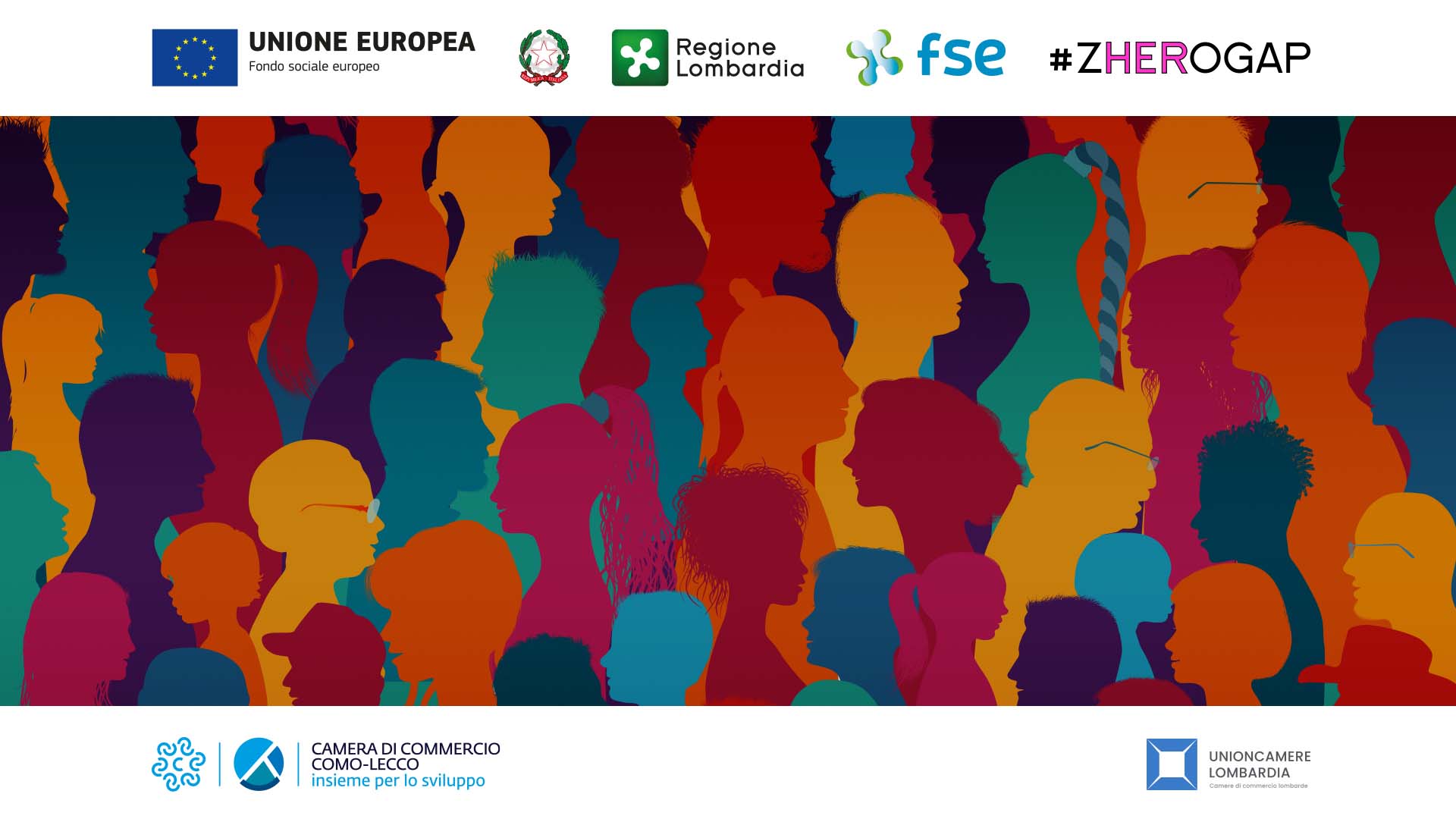 Anna Maria Zerboni
Responsabile Area Servizi per le imprese - Turismo, cultura e territorio 
Unioncamere Lombardia
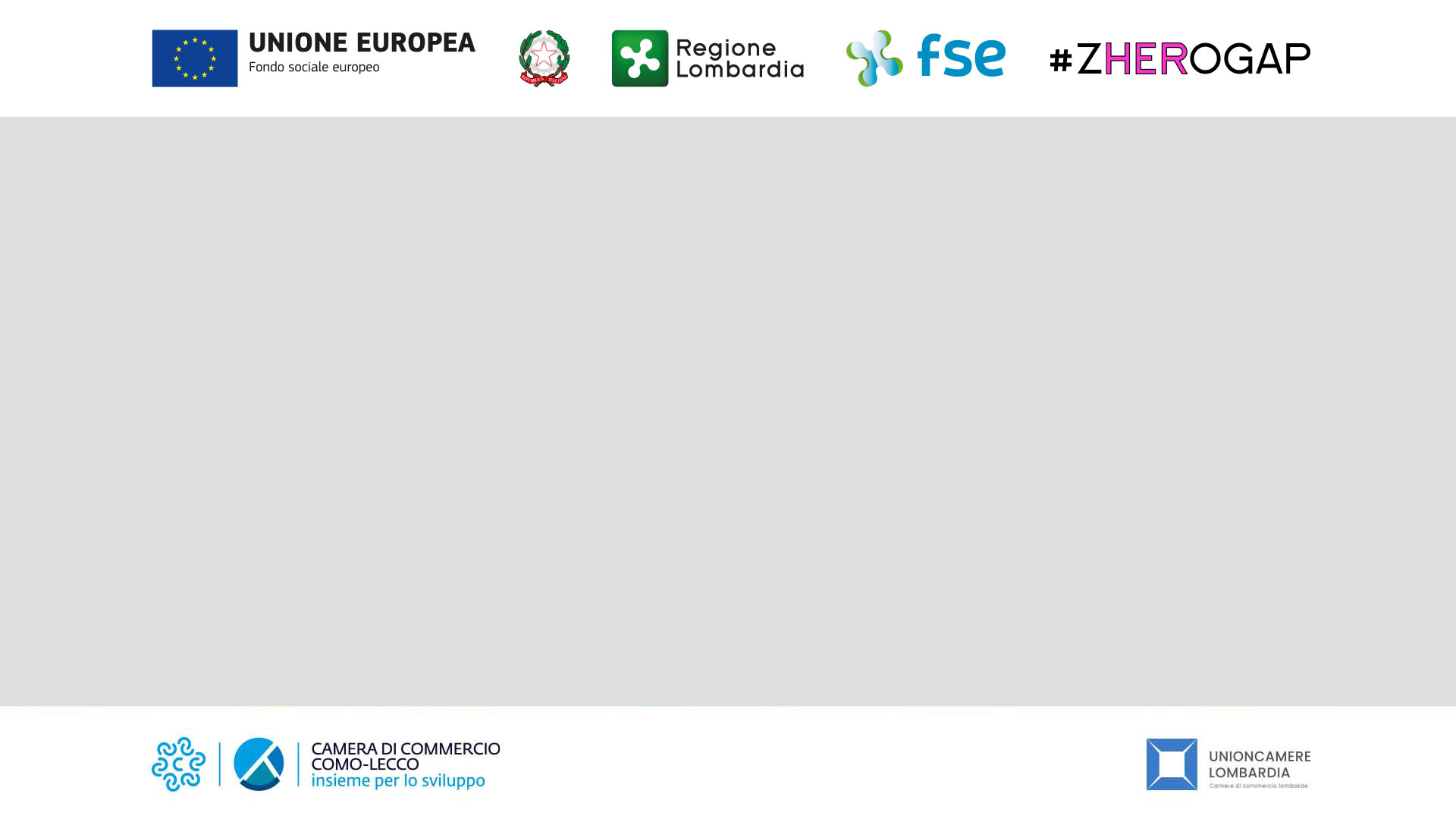 Avviso pubblico “Verso la certificazione della parità di genere”
Priorità 1 Occupazione 
Obiettivo specifico ESO4.3. Promuovere una partecipazione equilibrata di donne e uomini al mercato del lavoro, parità di condizioni di lavoro e un migliore equilibrio tra vita professionale e vita privata, anche attraverso l'accesso a servizi abbordabili di assistenza all'infanzia e alle persone non autosufficienti 
Azione c.1. Sostegno alla diffusione di sistemi di welfare aziendale
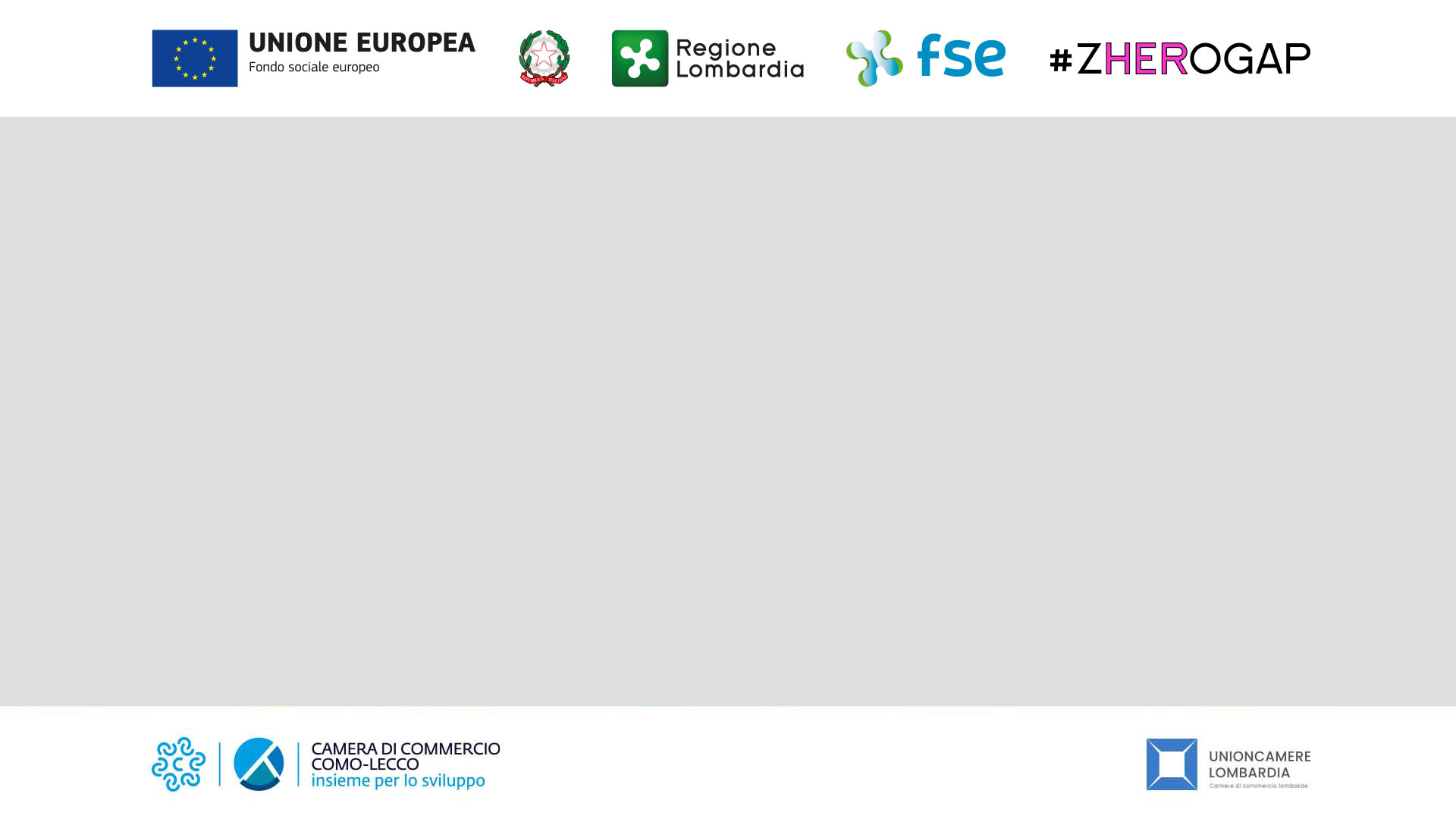 Obiettivi
Sostenere le micro, piccole e medie imprese lombarde nel percorso orientato al conseguimento della certificazione della parità di genere
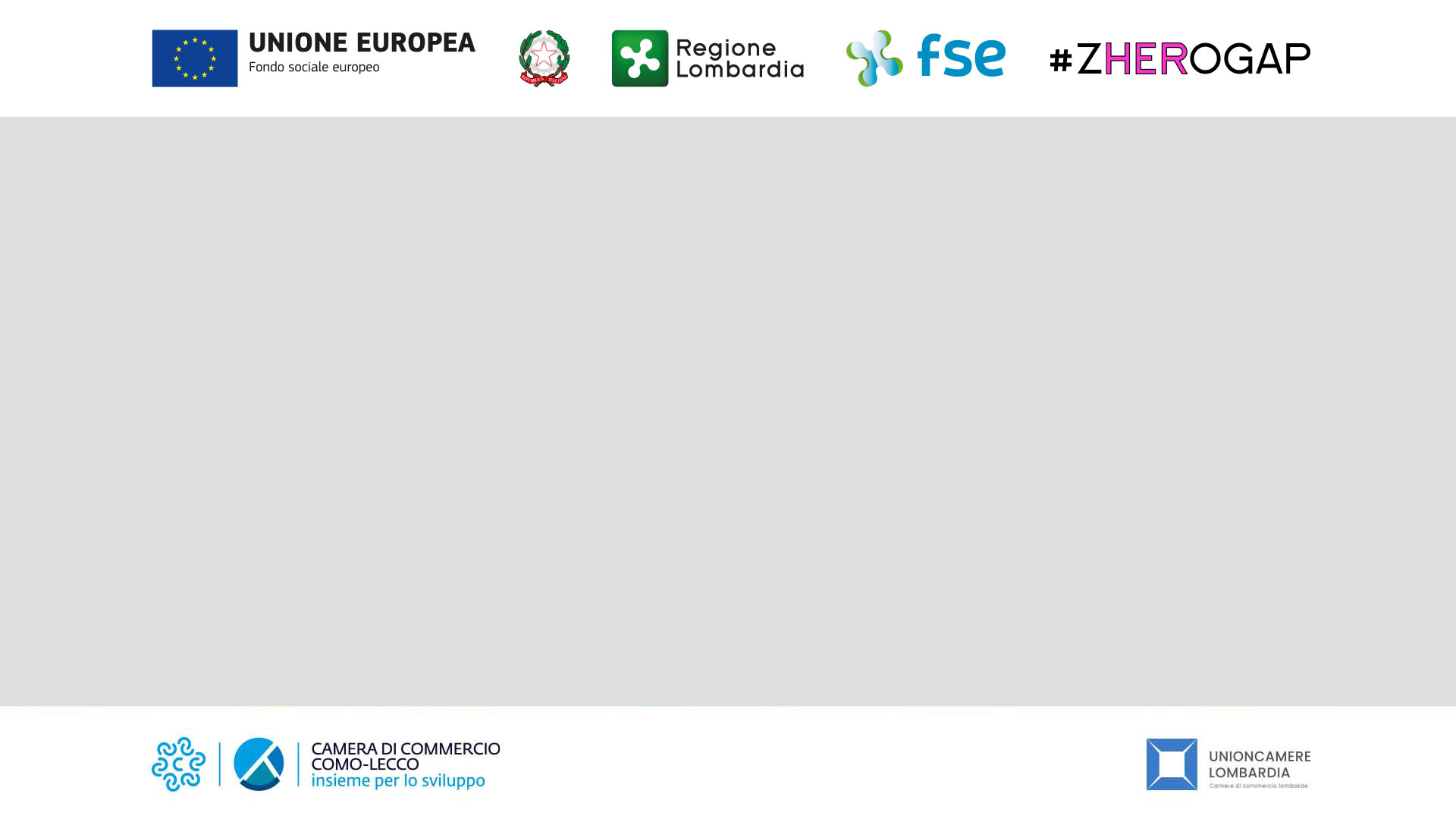 Soggetti beneficiari
micro, piccola e media impresa (Regolamento (UE) n. 651/2014) 
iscritti e attivi nel Registro delle imprese o essere titolari di partita IVA attiva 
almeno un dipendente in pianta organica  
sede operativa attiva o domicilio fiscale  in Regione Lombardia
in regola con gli obblighi contributi previdenziali e assistenziali
in regola con la normativa sugli aiuti di Stato in regime di “de minimis” 
in regola con le assunzioni in materia di collocamento mirato ai disabili
in regola con la trasmissione del Rapporto sulla situazione del personale di cui all’art 46 del Dlgs 198/2006 
non essere in stato di fallimento, di procedura concorsuale, di liquidazione anche volontaria, di amministrazione controllata, di concordato preventivo o qualsiasi altra situazione equivalente secondo la normativa vigente
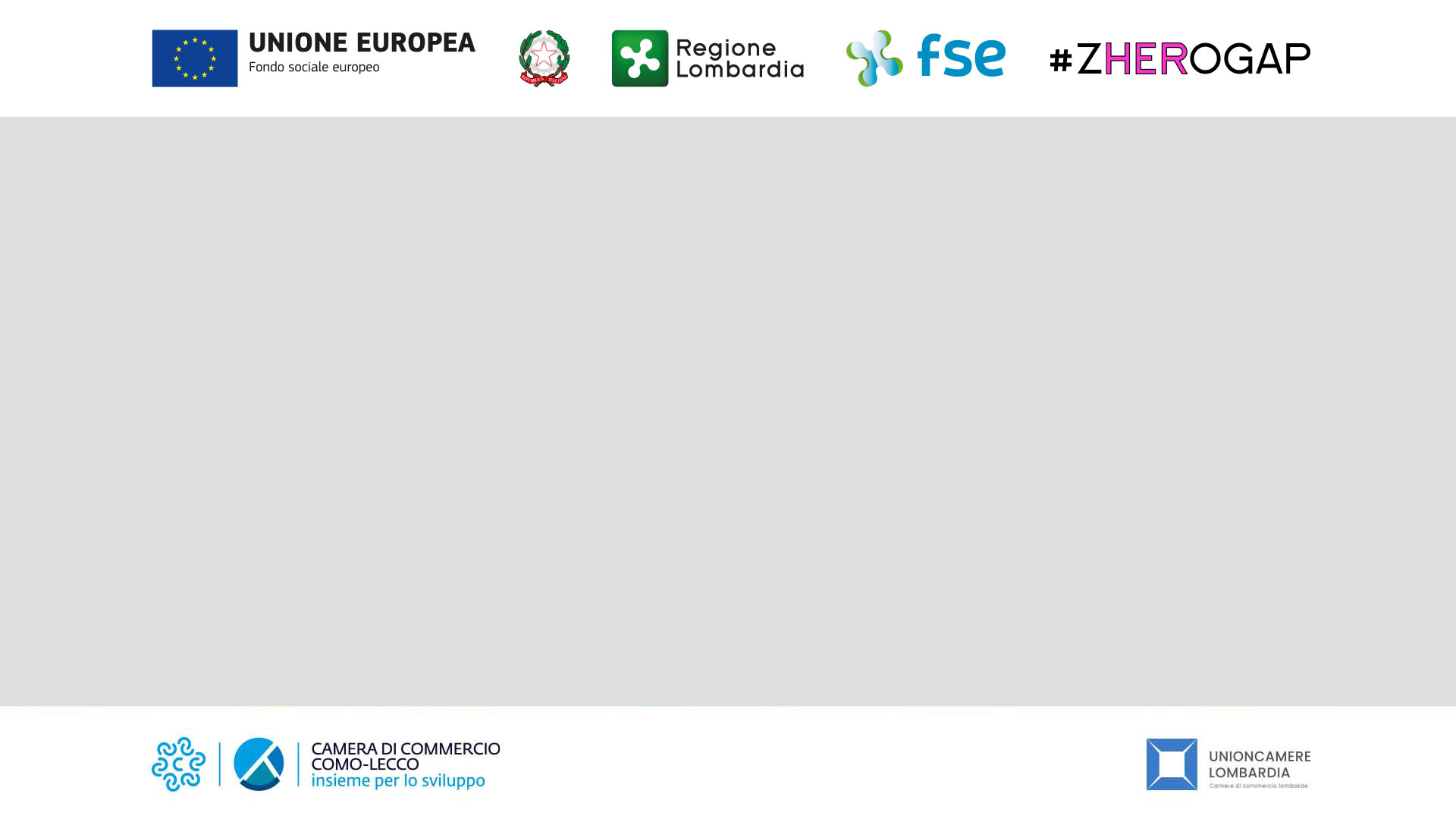 Linee di finanziamento
LINEA A : servizi di consulenza specialistica, finalizzati all’acquisizione di strumenti per l’impostazione di un sistema di gestione per la parità di genere che possa essere rinnovato e adattato nel tempo a mutate esigenze

LINEA B: servizio di certificazione della parità di genere
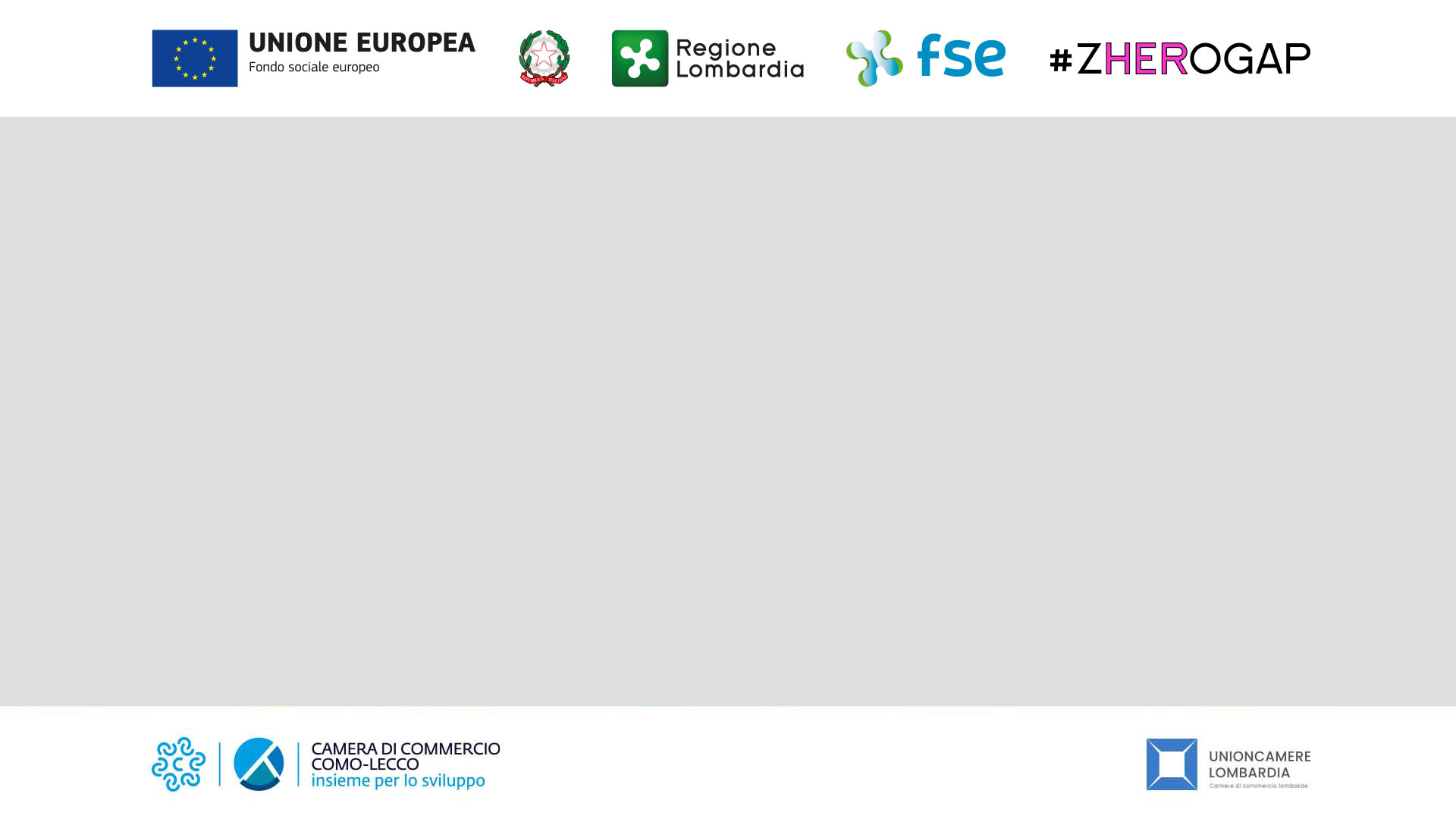 Dotazione finanziaria
LINEA A : € 4.000.000,00	LINEA B: € 6.000.000,00

È possibile richiedere esclusivamente il contributo sulla Linea di finanziamento B 
Entrambi i contributi saranno riconosciuti al conseguimento della certificazione della parità di genere entro i 180 giorni solari dalla data di concessione del finanziamento
Per entrambe le linee di finanziamento, tutte le attività dovranno essere realizzate e le relative spese dovranno essere sostenute solo dopo la data di concessione del finanziamento 
Per entrambe le linee di finanziamento il contributo non potrà superare l’80% delle spese ammissibili
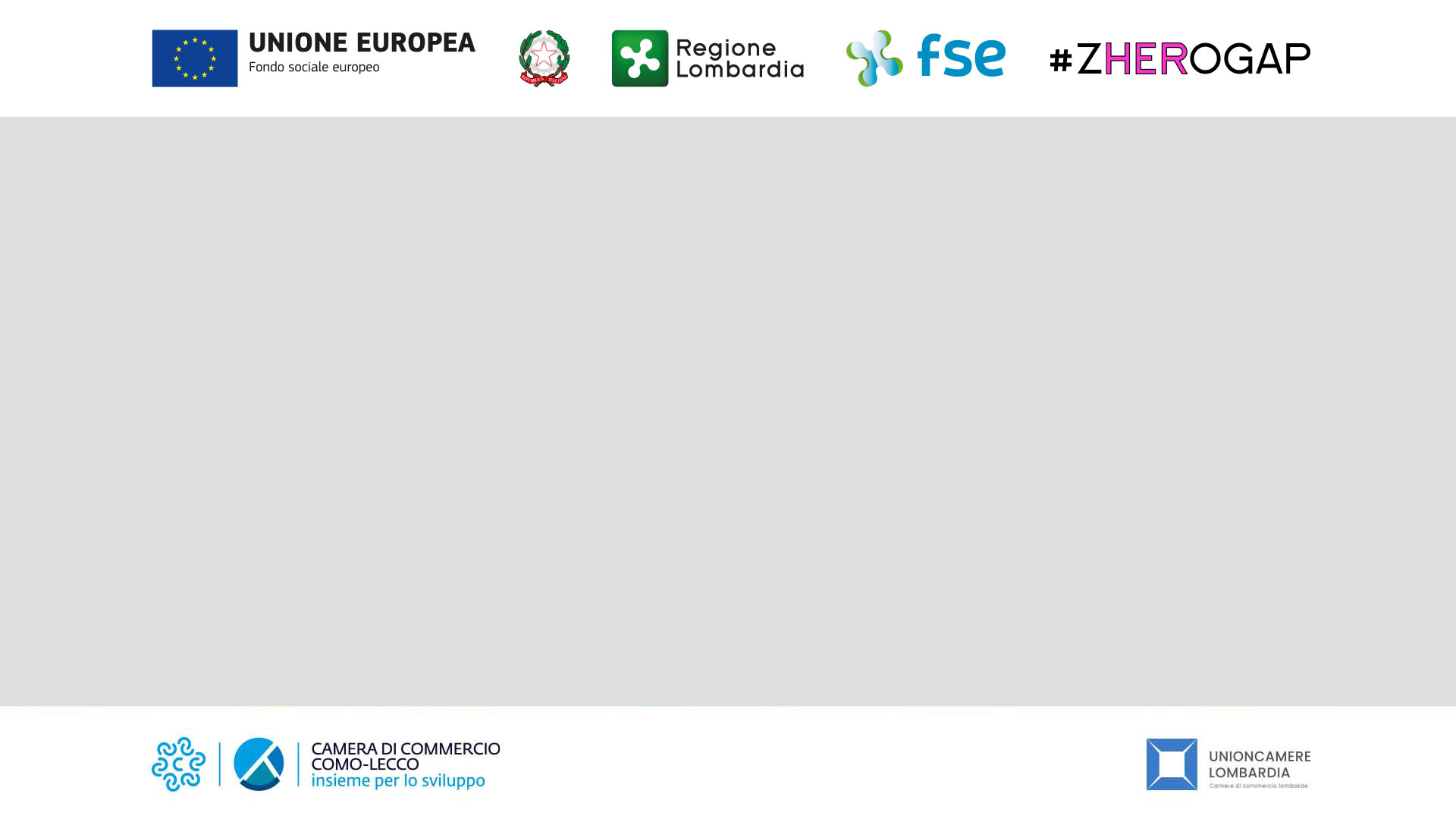 Valore del voucher
L’erogazione del voucher avviene in un'unica soluzione a conclusione del processo di validazione della richiesta di liquidazione al conseguimento della certificazione.
Per entrambe le Linee di finanziamento il contributo pubblico erogato per ogni voucher non potrà superare l’80% delle spese ammissibili.
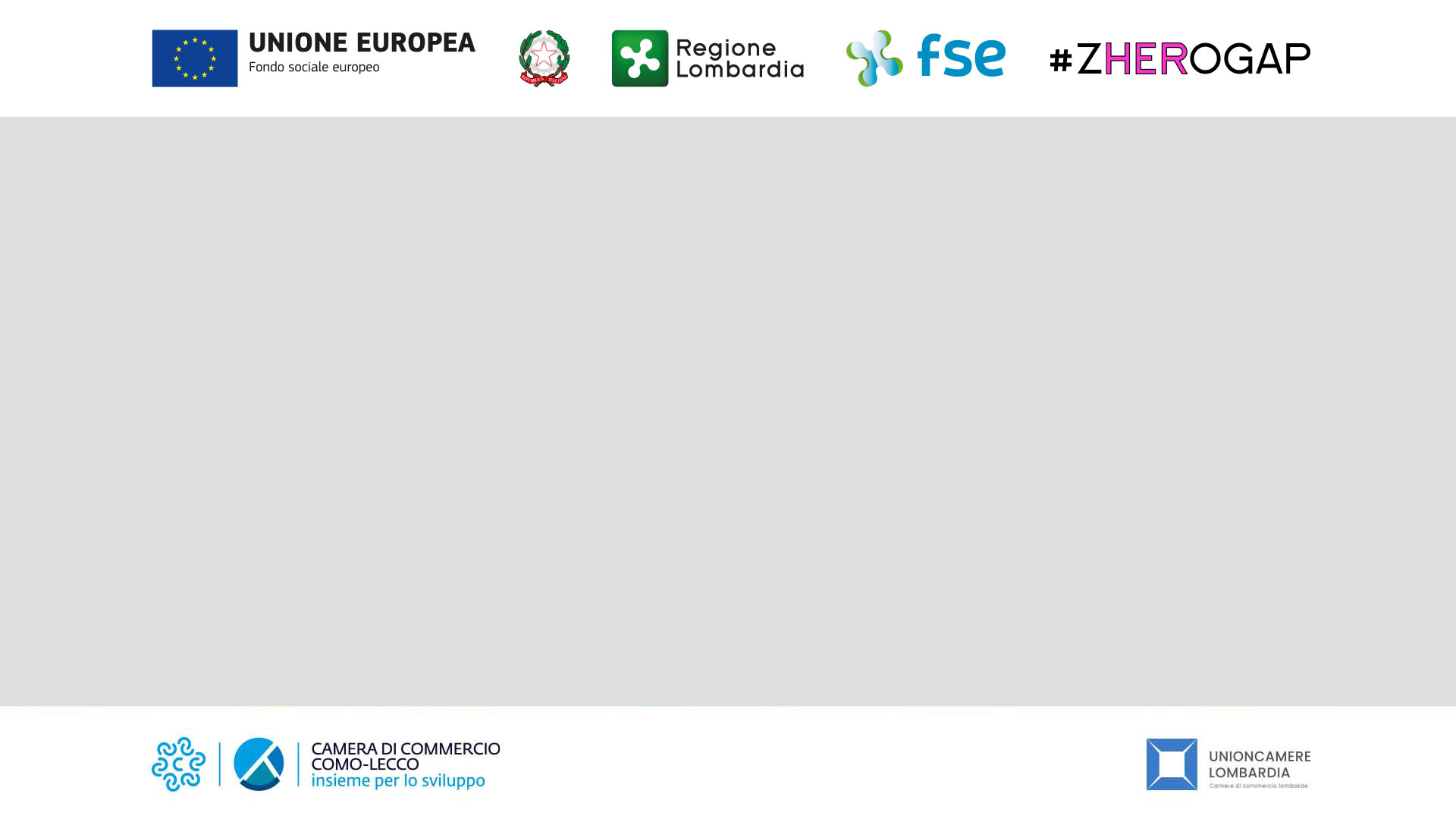 Conteggio dei dipendenti
Sono inclusi: 
contratto di lavoro di diritto privato a tempo indeterminato o a tempo determinato (in entrambi i casi sia a tempo pieno, sia a tempo parziale) 
contratto di apprendistato (ai sensi del D.Lgs. 81/2015) 
soci-lavoratori di cooperative (sia che partecipino o non partecipino agli utili) 

Sono esclusi: 
tirocinanti 
collaboratori d’impresa 
lavoratori con contratto di somministrazione 
lavoratori con contratto di lavoro intermittente
titolari di impresa e i componenti dei Consigli di Amministrazione.
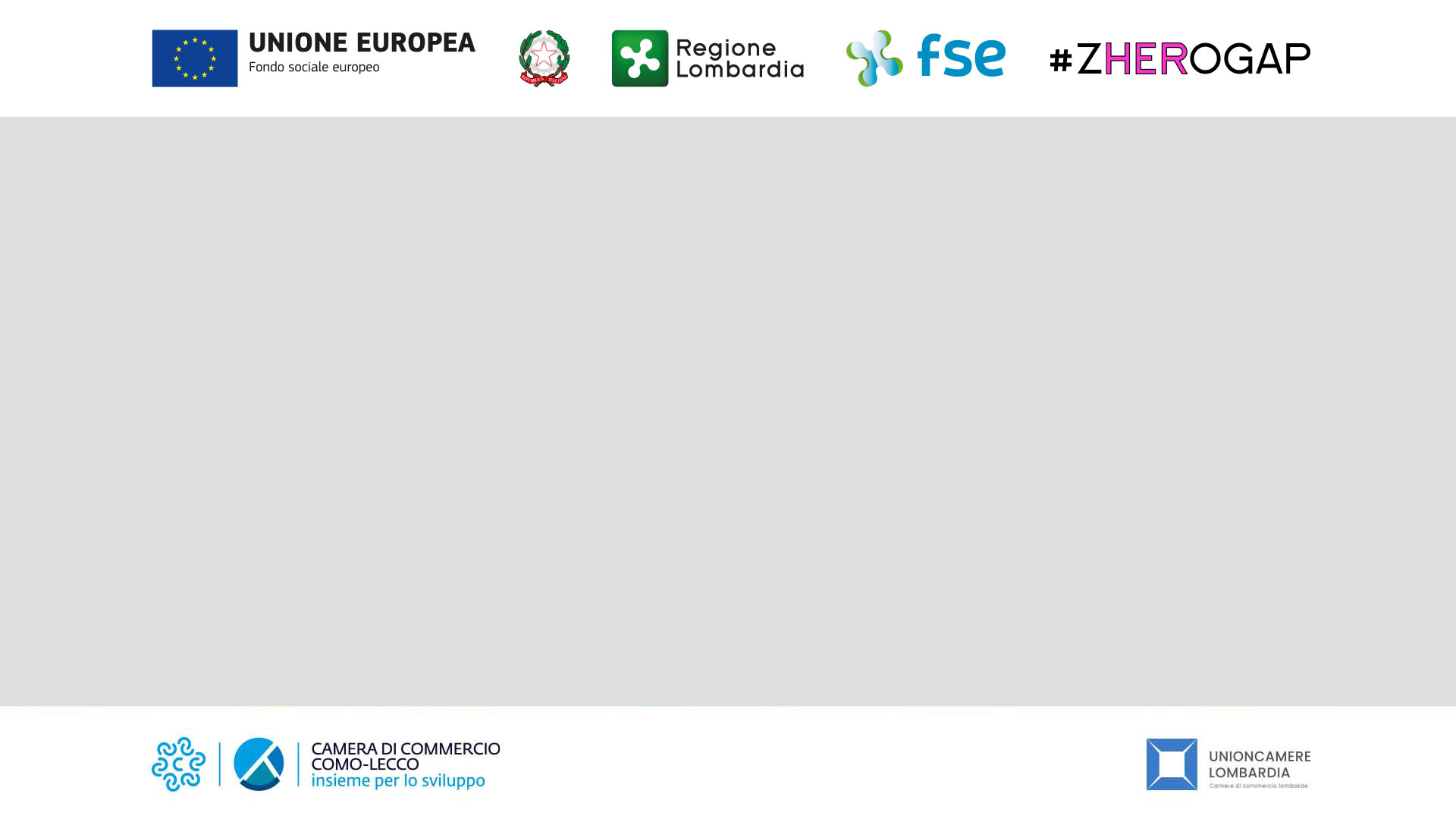 Linea AServizi consulenziali di accompagnamento alla certificazione
La Linea di finanziamento A prevede un contributo per l’acquisto di servizi di consulenza specialistici a supporto delle imprese che intendano avviare le attività propedeutiche all’ottenimento della certificazione della parità di genere

Nella domanda di finanziamento è necessario indicare il fornitore individuato

Tali fornitori devono aver realizzato almeno tre attività/contratti per servizi di consulenza e/o formazione alle imprese per le tematiche inerenti l’Avviso 

Tali attività/contratti devono essere state realizzate nell’ultimo triennio mobile a ritroso a partire dalla data di presentazione della domanda di finanziamento
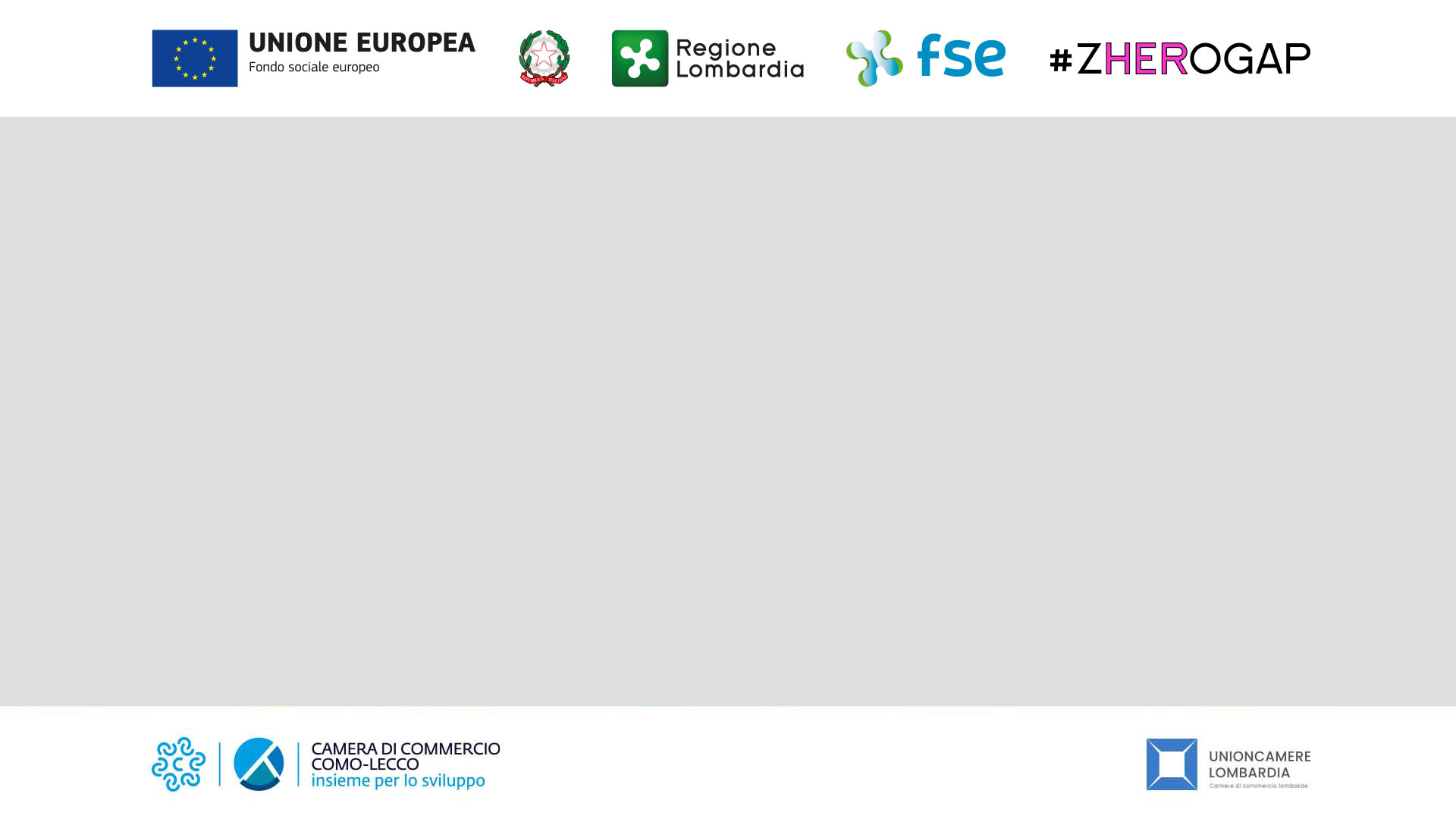 Linea BServizio di certificazione della parità di genere
La Linea di finanziamento B prevede l’erogazione di un contributo per le spese di certificazione sostenute dalle imprese 

Per richiedere il rilascio della certificazione della parità di genere, le imprese devono rivolgersi esclusivamente agli organismi di valutazione della conformità accreditati in questo ambito  

L’elenco degli Enti accreditati è pubblicato nel sito di Accredia al link https://www.accredia.it/servizio-accreditato/sistemi-di-gestione-per-la-parita-di-genere/
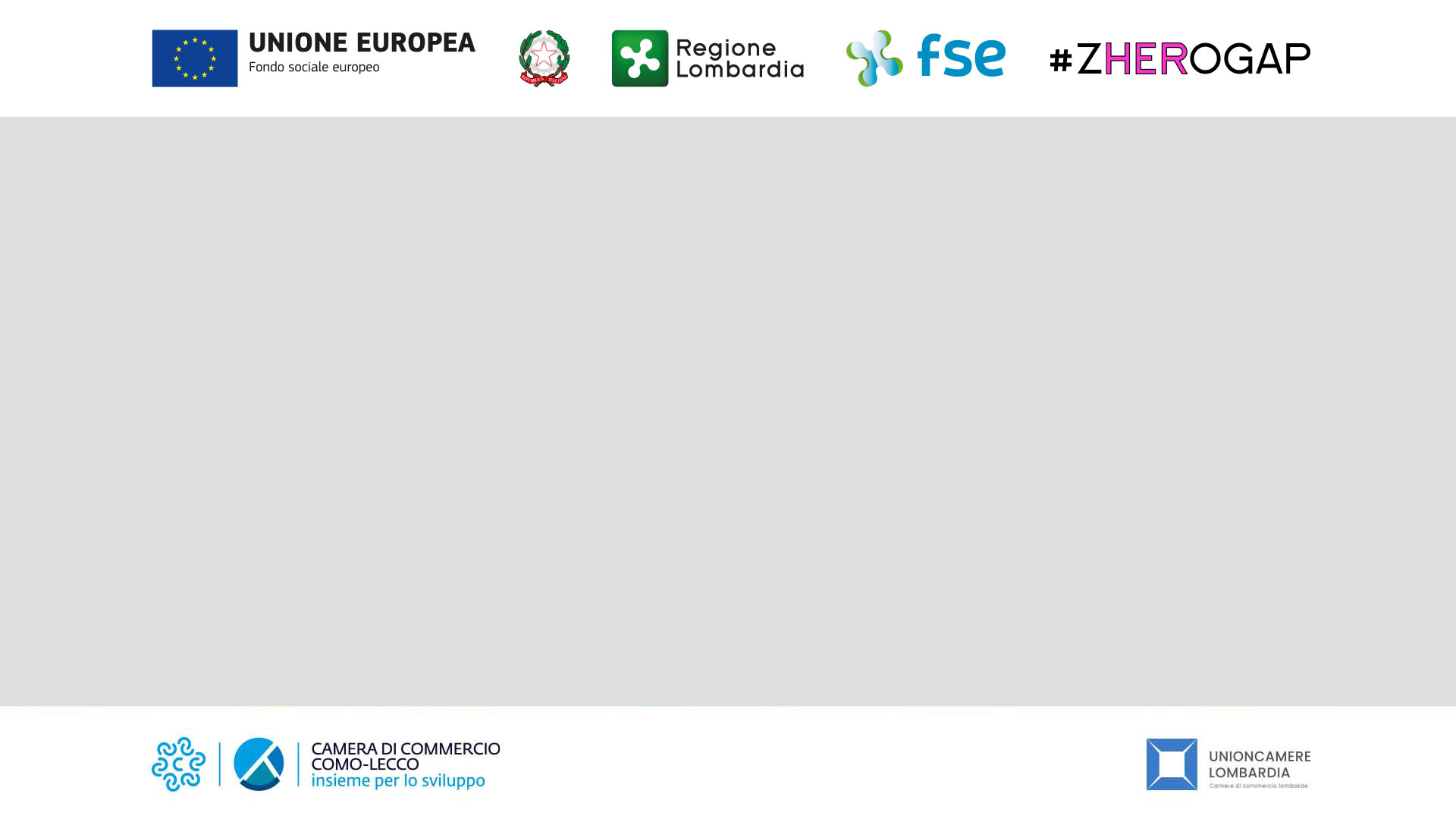 C.1 Presentazione delle domande
Modalità: presentazione online tramite piattaforma informativa Bandi online www.bandi.regione.lombardia.it 

Tempi: dalle 10.00 del 1° febbraio 2023 alle 17.00 del 13 dicembre 2024* 

*salvo esaurimento della dotazione finanziaria.
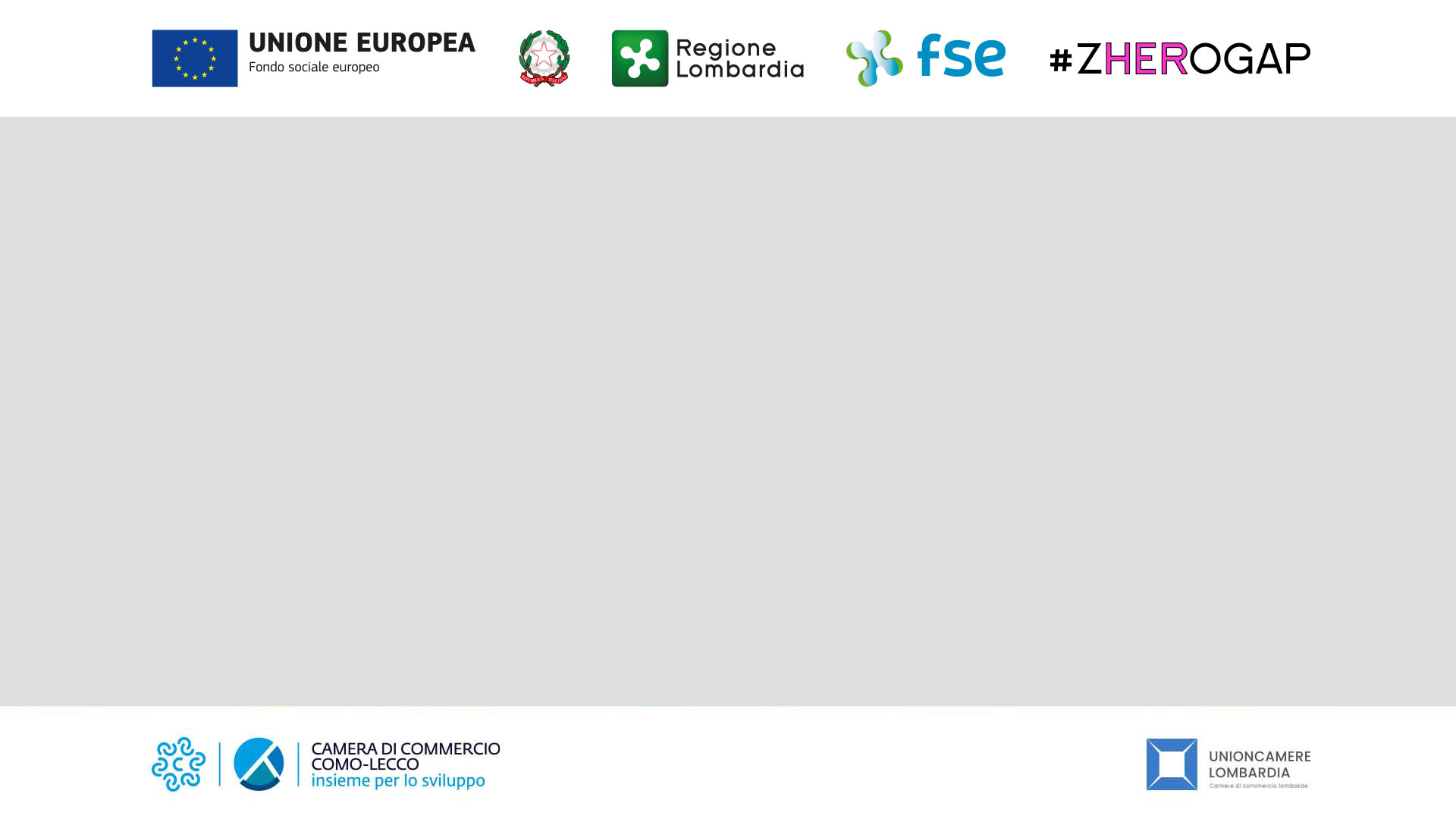 FASE DI REGISTRAZIONE/ACCESSO 
Le domande possono essere presentate previa registrazione e profilazione in Bandi Online, esclusivamente attraverso: 
• SPID – Sistema Pubblico di Identità Digitale
• CNS – Carta Nazionale dei Servizi/CRS 
• CIE – Carta di Identità Elettronica 

FASE DI COMPILAZIONE 
• Il soggetto richiedente deve compilare on line la domanda di finanziamento (Allegato A.3)
• Al termine della compilazione, deve scaricare la domanda di finanziamento generata automaticamente dal sistema e sottoscriverla elettronicamente
• Alla domanda di finanziamento deve essere allegata la documentazione richiesta dal bando 

FASE DI INVIO DELLA DOMANDA 
• La domanda deve essere perfezionata pagando l’imposta di bollo di € 16,00 tramite “pagoPA”
• La domanda deve essere trasmessa cliccando il pulsante “Invia al protocollo”
• Il sistema informativo rilascia automaticamente numero e data di protocollo
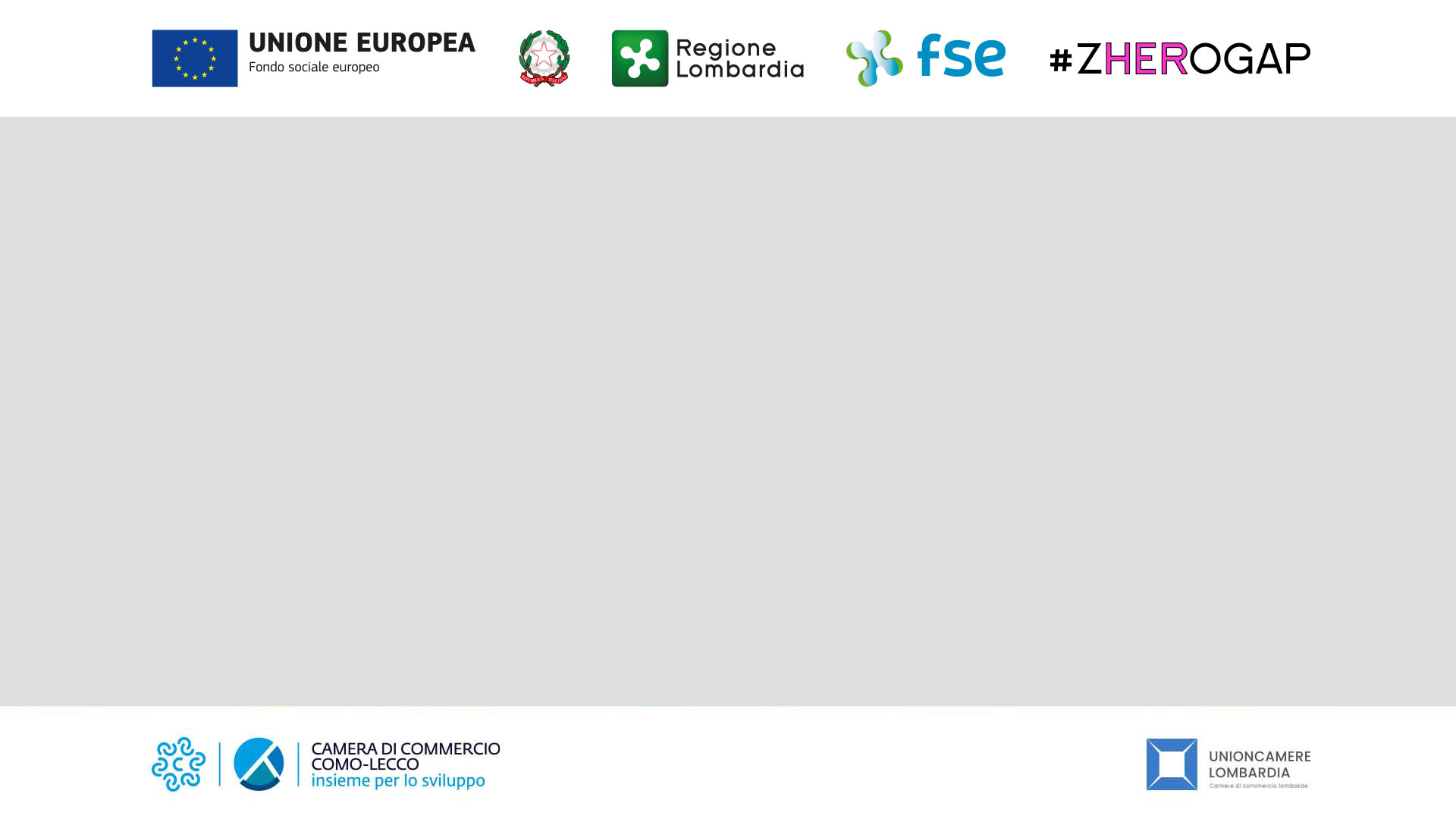 C.3 Istruttoria
C.3.a. Modalità e tempi del processo 
Unioncamere Lombardia effettua l’istruttoria delle domande di finanziamento e comunica l’esito delle istruttorie 

C.3.b. Verifica di ammissibilità delle domande 
L'istruttoria formale è finalizzata a verificare la sussistenza dei requisiti di ammissibilità dei soggetti richiedenti 

C.3.c. Integrazione documentale 
• Unioncamere Lombardia si riserva la facoltà di chiedere chiarimenti e integrazioni
• La richiesta di integrazione avviene tramite il Sistema Informativo Bandi Online
• Le integrazioni devono pervenire entro 15 giorni solari dalla data della richiesta

C.3.d. Concessione del contributo e comunicazione degli esiti dell'istruttoria 
La formalizzazione dell’istruttoria e la relativa concessione del contributo avverranno da parte di Unioncamere Lombardia tramite l’adozione di determine, con cadenza mensile, da parte del Responsabile del procedimento
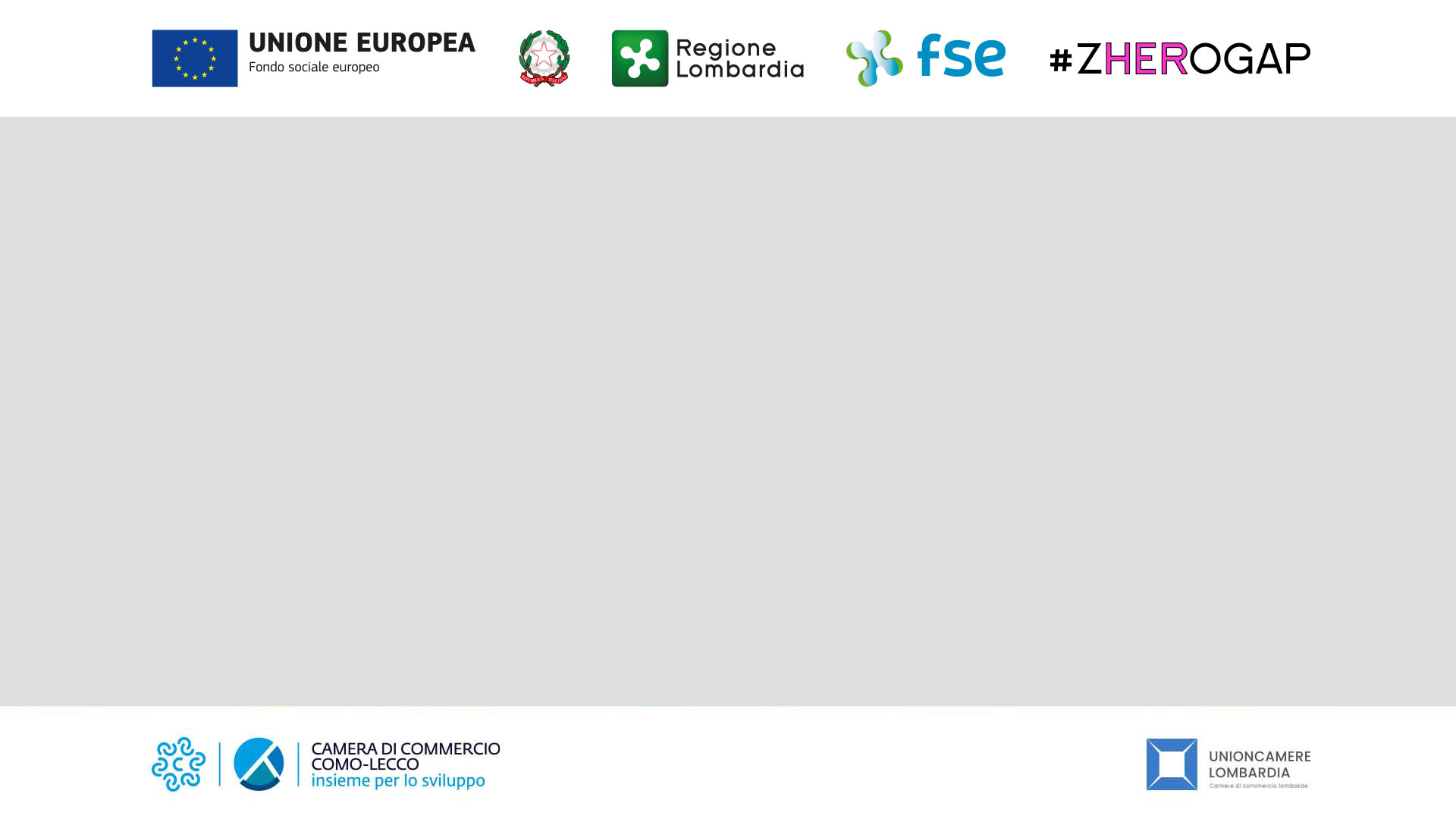 C.4 Modalità e tempi per l’erogazione dell’agevolazione
C.4.a. Adempimenti post concessione 
Entro 180 giorni solari consecutivi dalla data della determina di concessione del finanziamento, le imprese dovranno: 
• realizzare e concludere tutte le attività connesse ai servizi di consulenza e di certificazione 
• quietanzare tutte le fatture 
Le attività connesse ai servizi di consulenza e di certificazione e le relative spese devono essere realizzate e sostenute solo successivamente alla data della determina di concessione del contributo. 

C.4.b. Caratteristiche della fase di rendicontazione 
Il soggetto beneficiario deve trasmettere la domanda di liquidazione con la documentazione prevista, attraverso il sistema informativo Bandi online, entro 210 giorni dalla data della determina di concessione del contributo 

C.4.c. Variazioni progettuali e rideterminazione dei contributi 
Dopo l’invio della domanda di voucher, pena la revoca del contributo, non sono ammesse variazioni progettuali (come il cambio del fornitore individuato per la linea di finanziamento a), né cambi della natura giuridica/forma societaria del beneficiario del contributo che comportino la modifica della Partita IVA/Codice Fiscale.
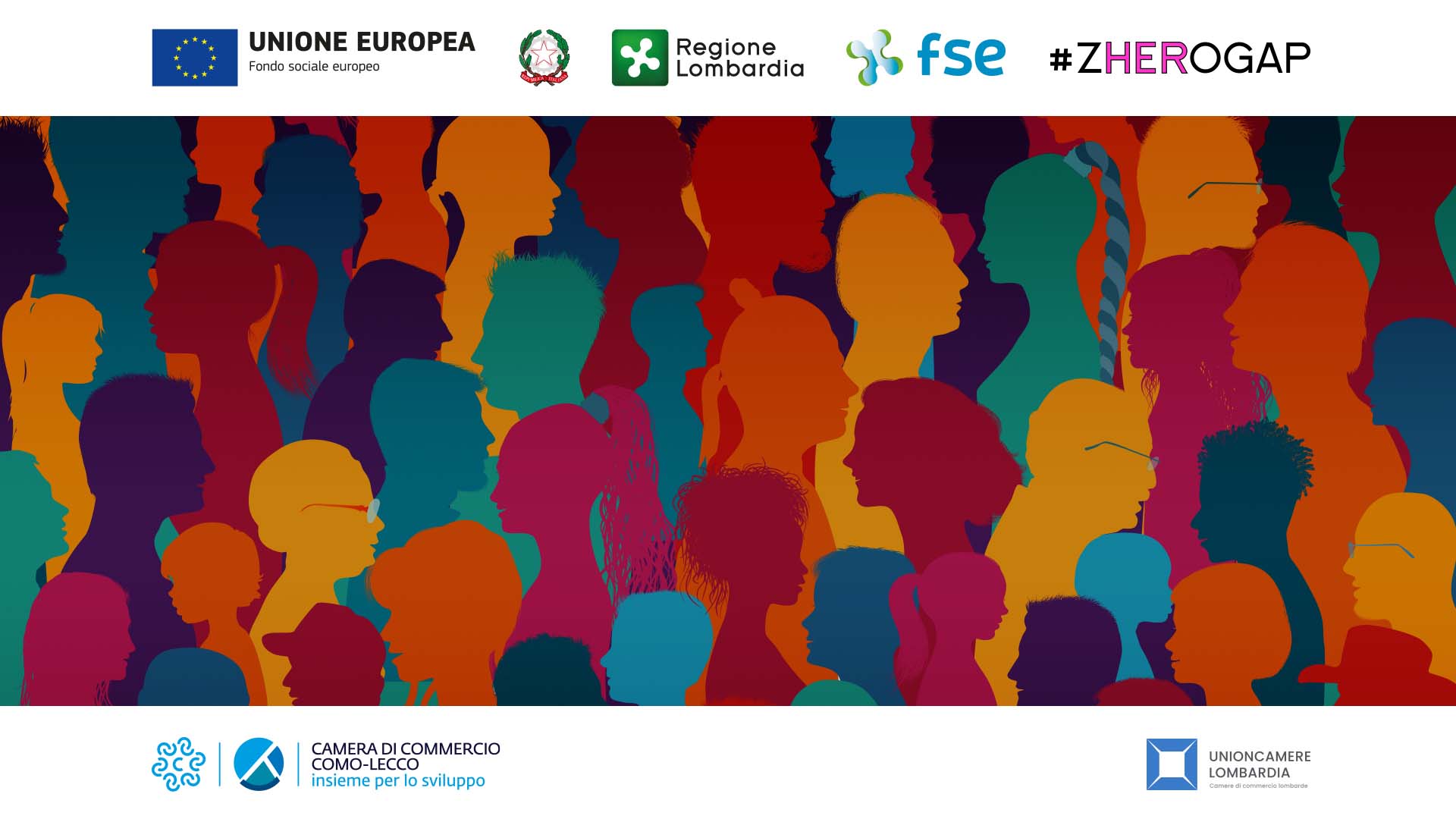 PER INFORMAZIONI E CHIARIMENTI SUL BANDO

Email: fseplus@lom.camcom.it
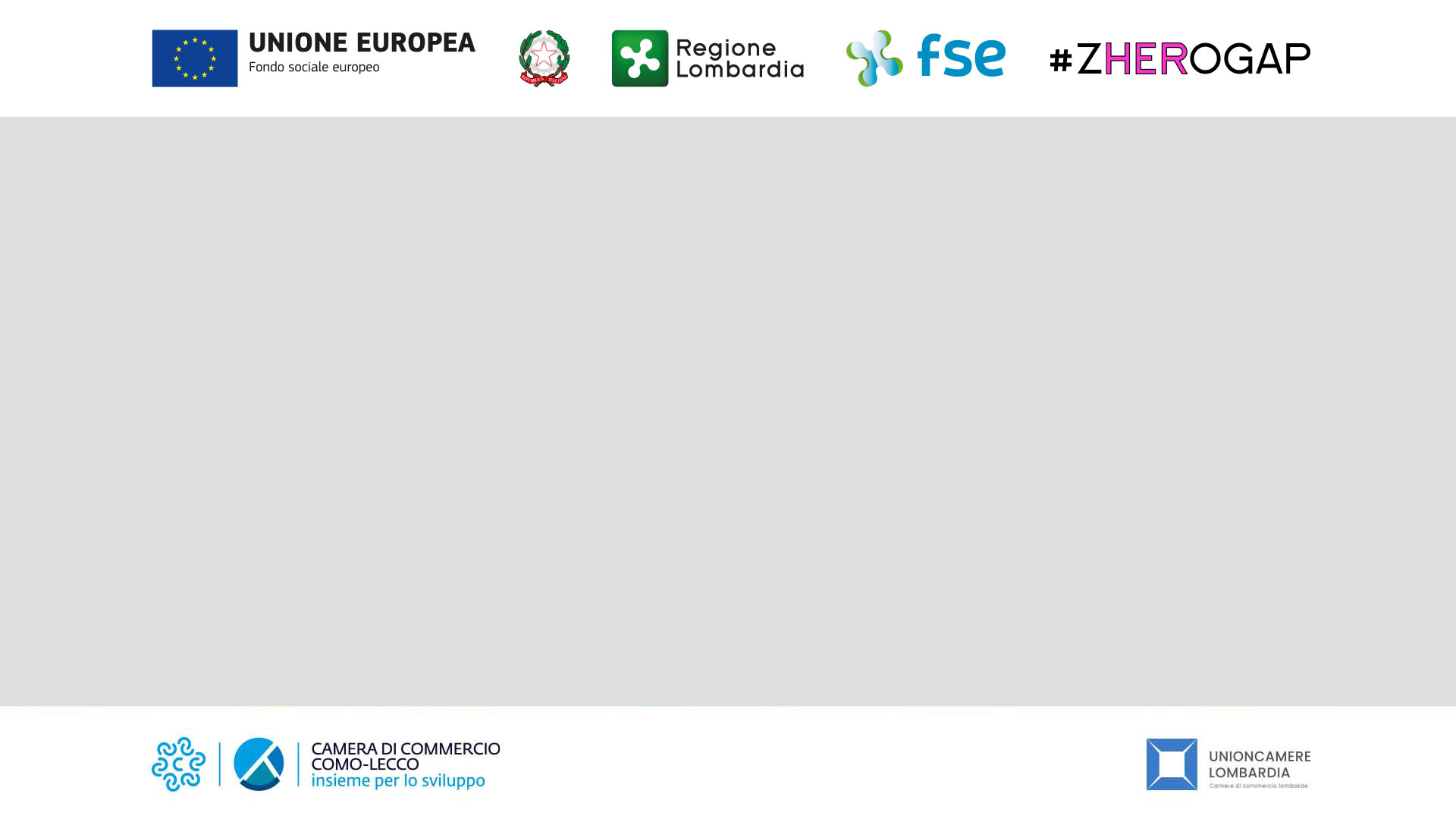 Eventi di presentazione del Bando
4 Luglio
Monza
Camera di Commercio, Piazza Cambiaghi 9			Dalle 15:00 alle 17:00
6 Settembre
Lodi
Sede Territoriale di Regione Lombardia, Via Haussmann, 7/11	Dalle 15:00 alle 17:00
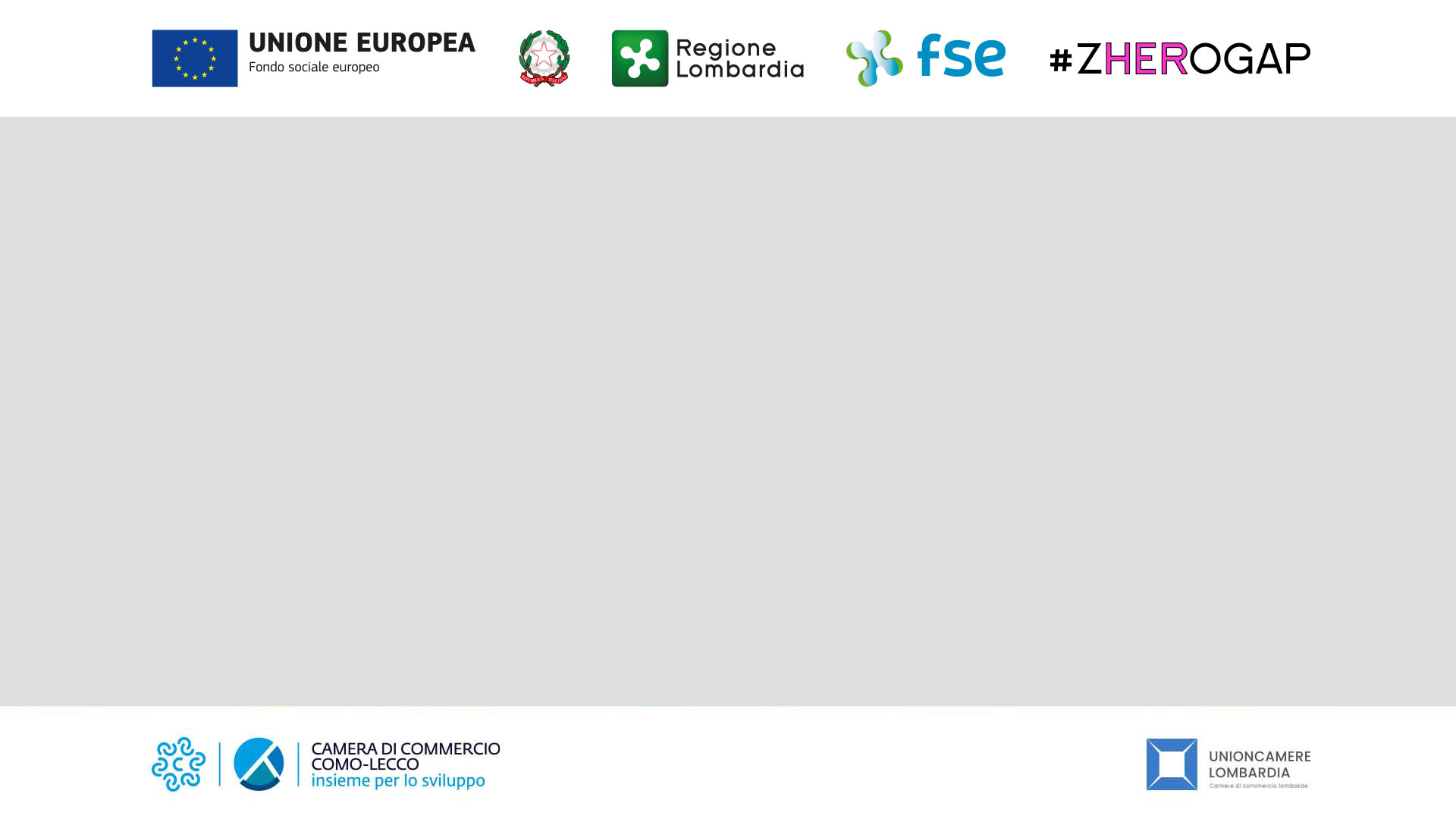 Informazioni, registrazioni degli incontri e materiali su
https://www.unioncamerelombardia.it/
Sezione PROGETTI
Valorizzazione del capitale umano
Certificazione di genere
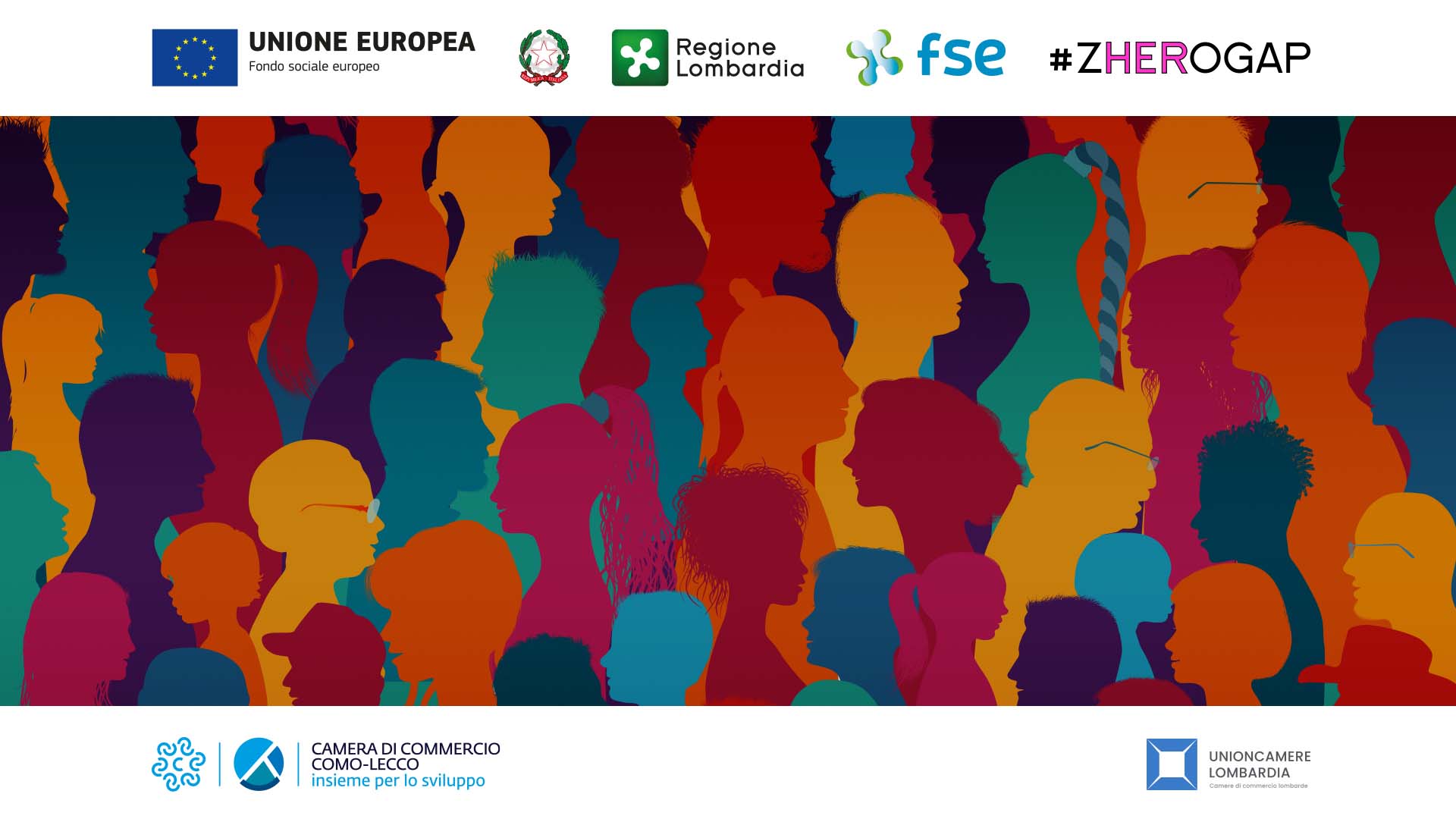 CCIAA Como - Lecco, 28 giugno 2023
Evento di presentazione del bando di Regione Lombardia "Verso la certificazione della Parità di genere"



Evento di Presentazione
Parità di Genere UNI PdR 125:2022